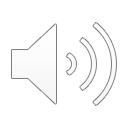 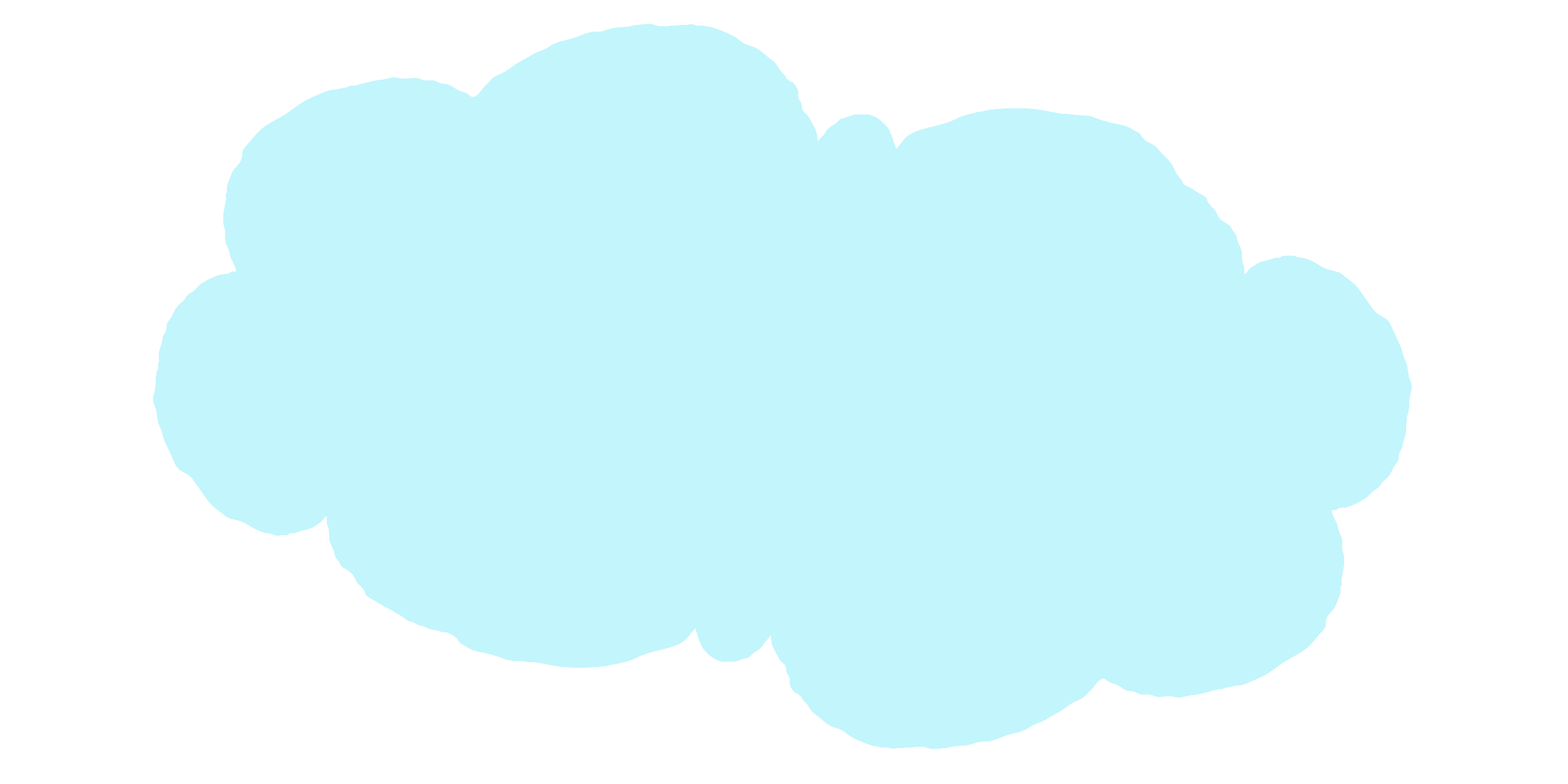 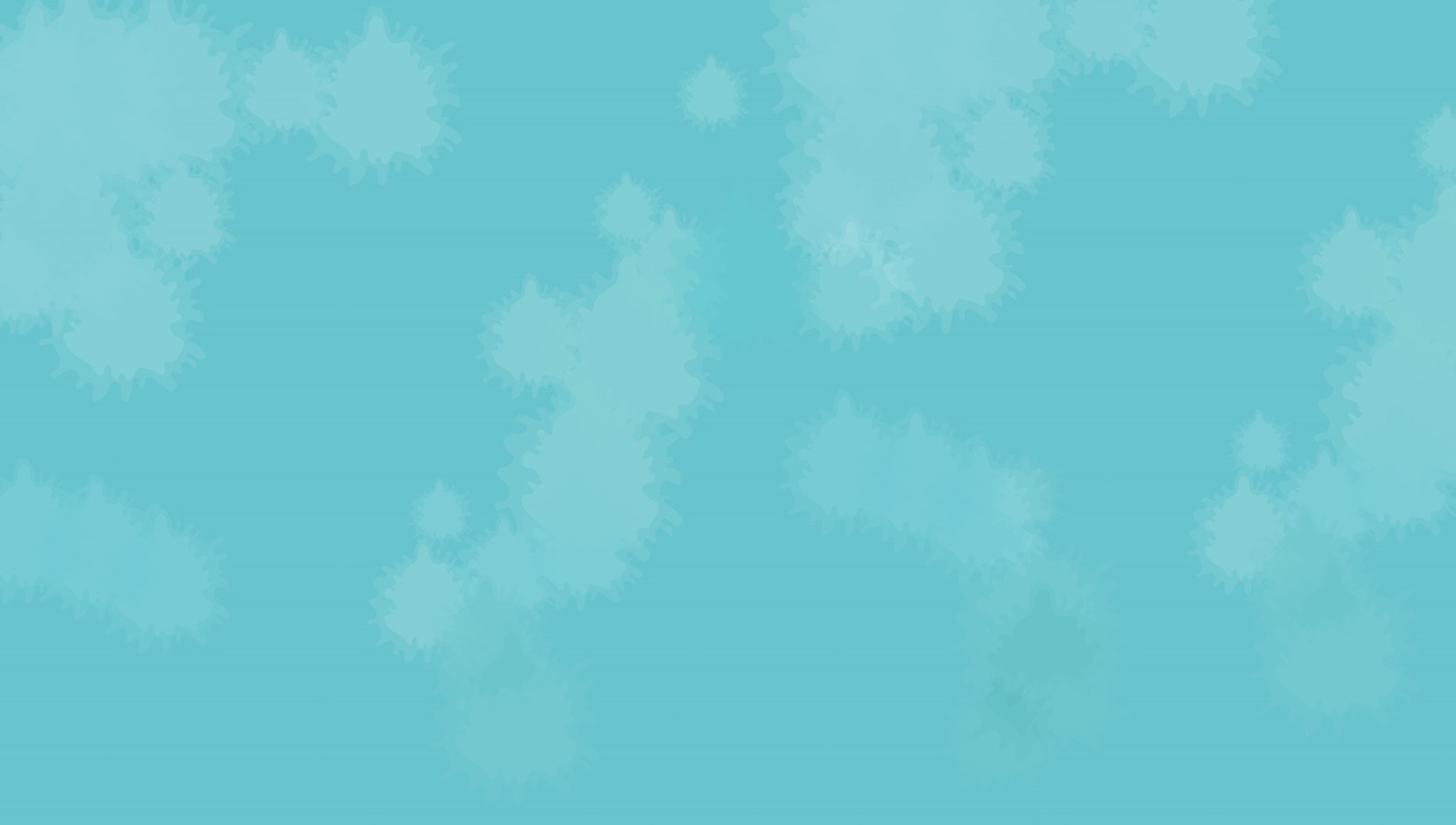 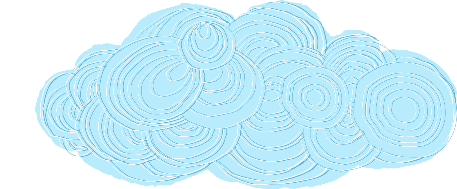 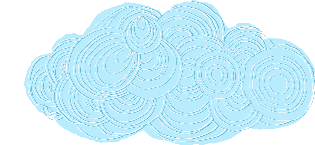 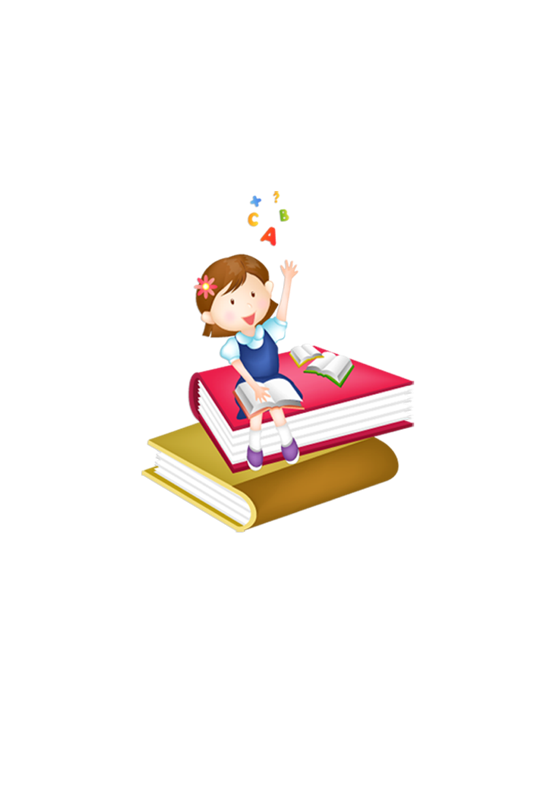 CÔNG NGHỆ
NHIỆT LIỆT CHÀO MỪNG CÁC THẦY CÔ GIÁO VỀ DỰ GIỜ 
THĂM LƠP 4G
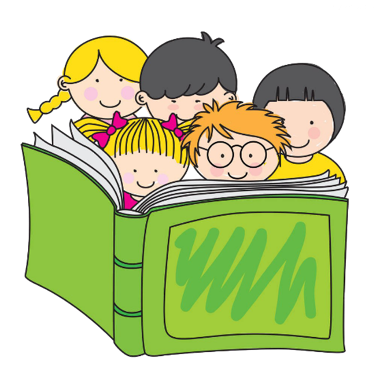 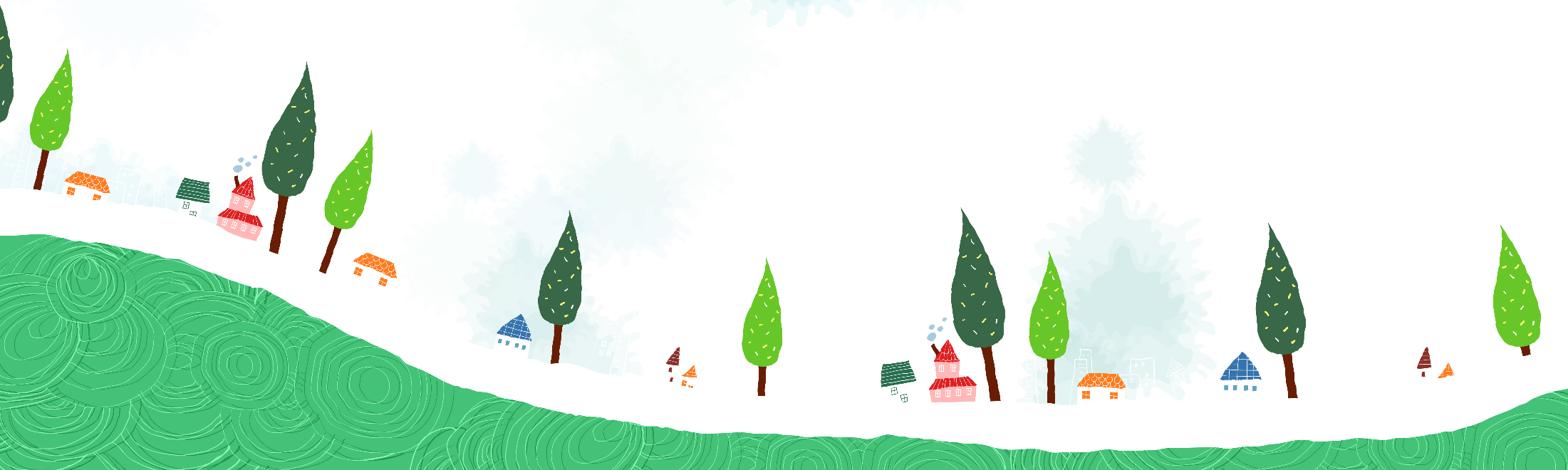 L
Ớ
P
4
GIÁO VIÊN: LƯU THỊ THU NGÂN
LỚP 4D
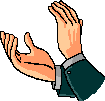 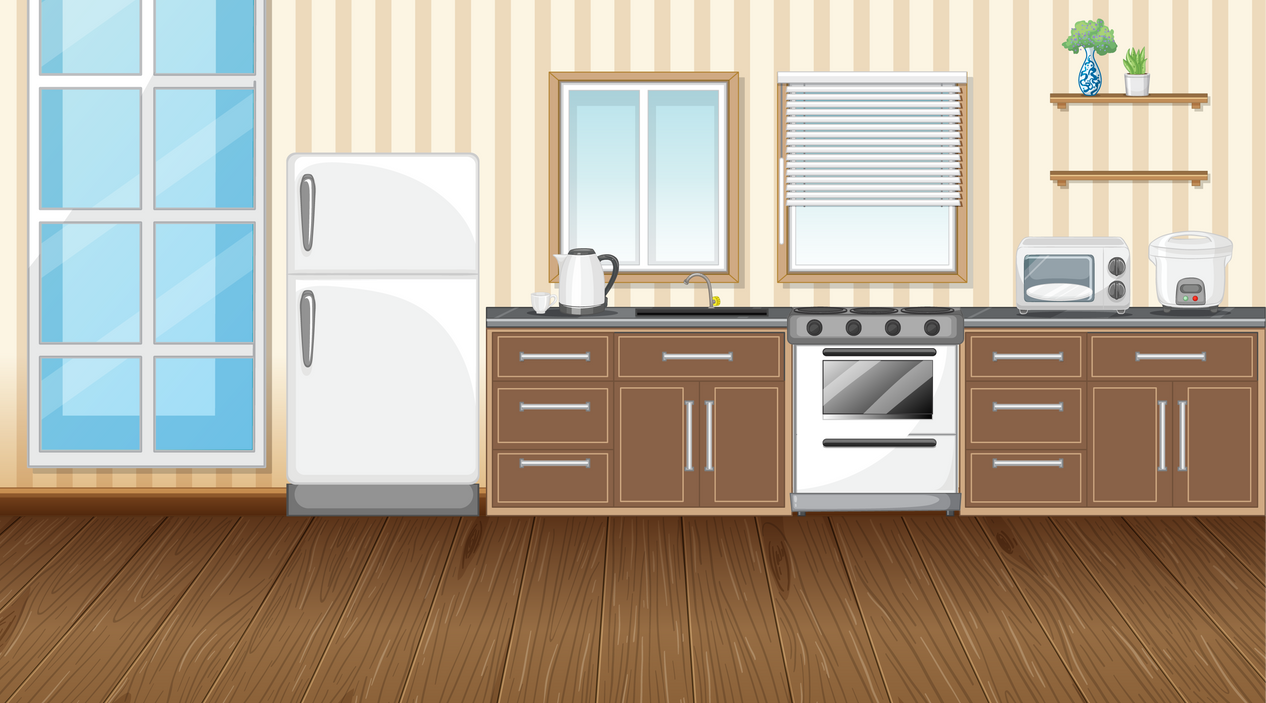 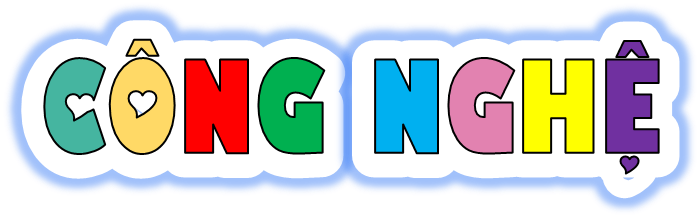 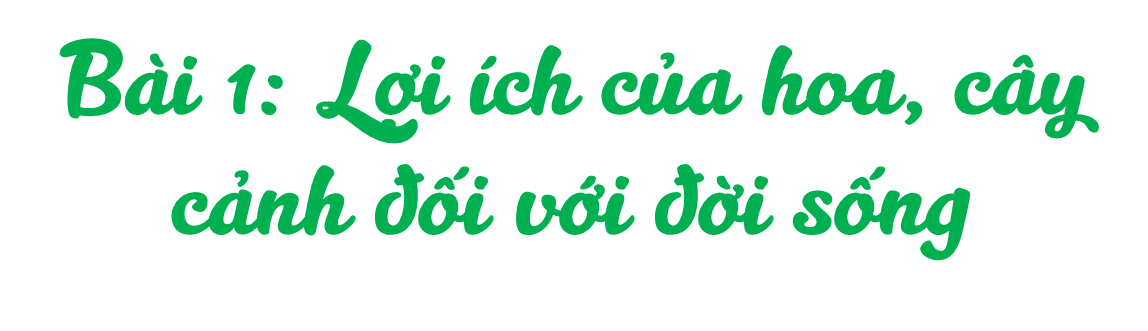 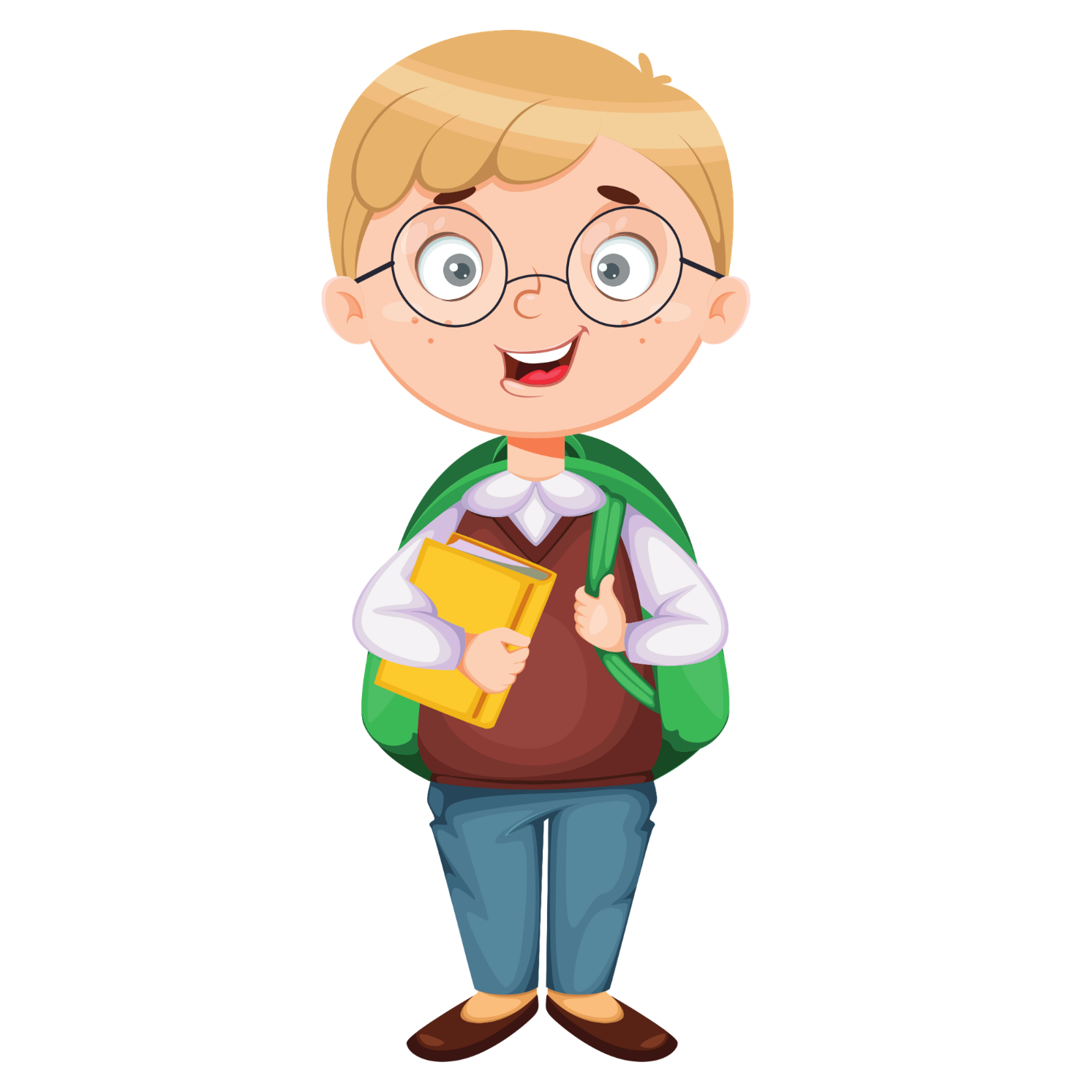 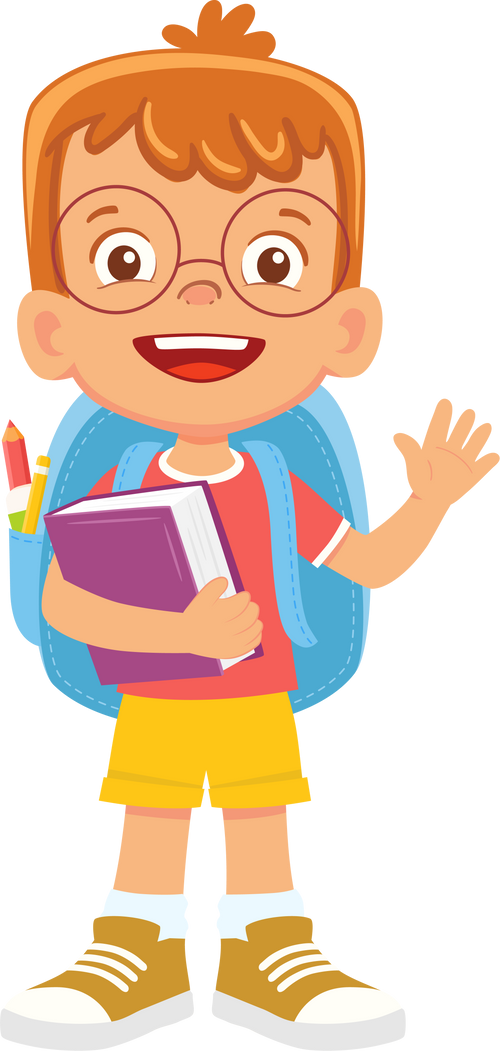 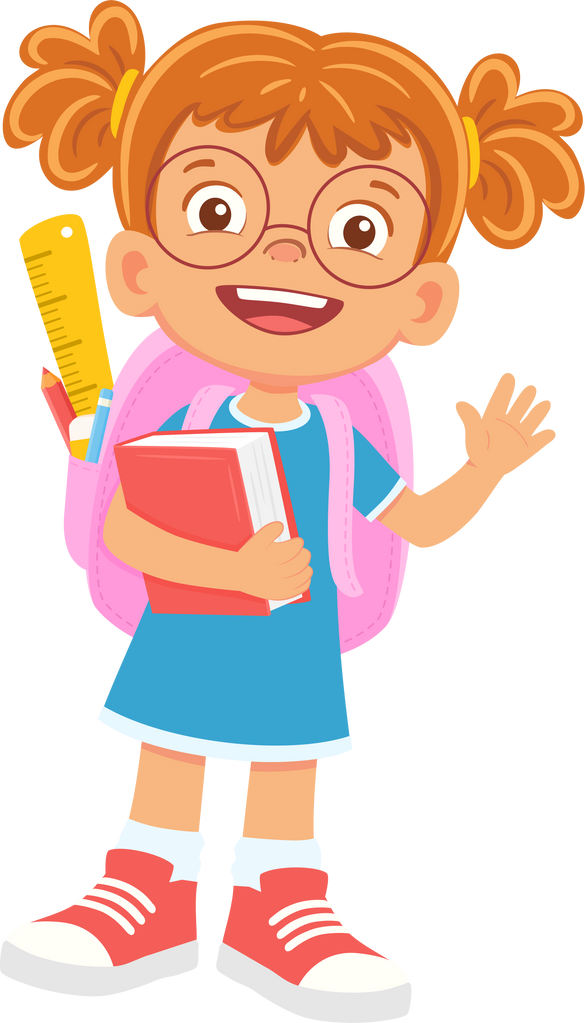 (Tiết 3)
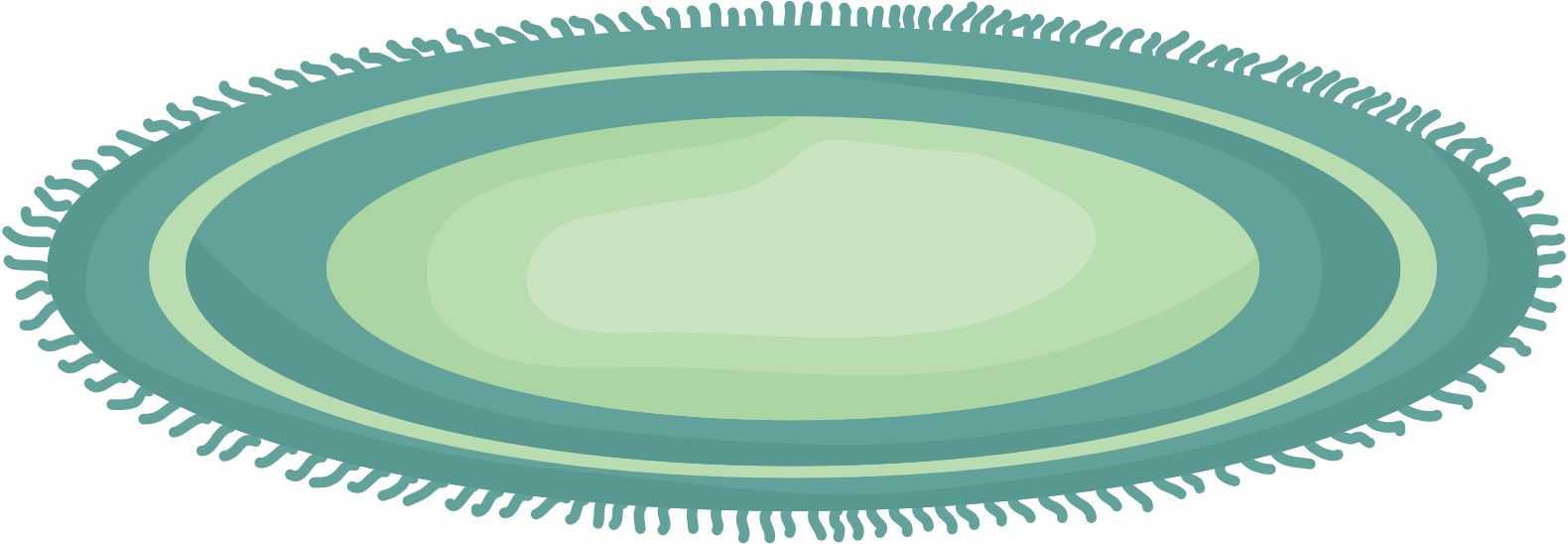 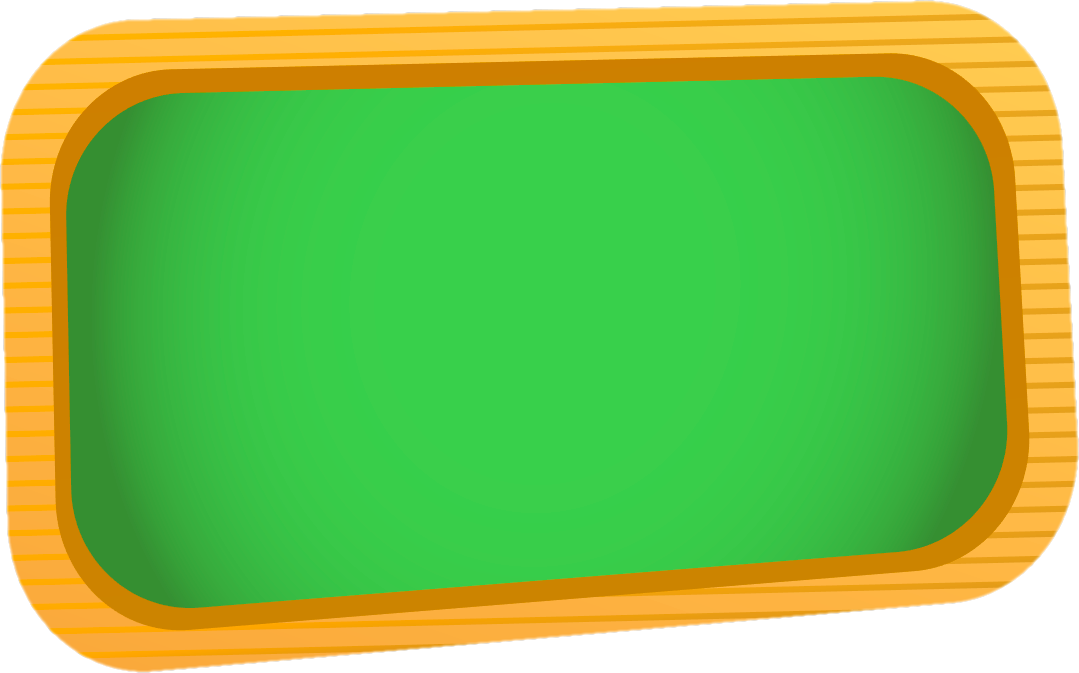 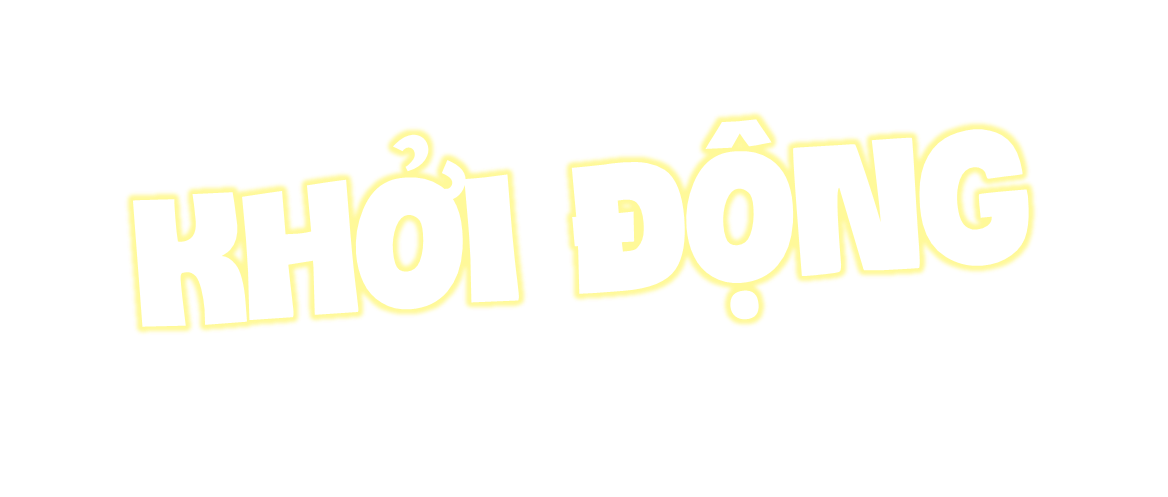 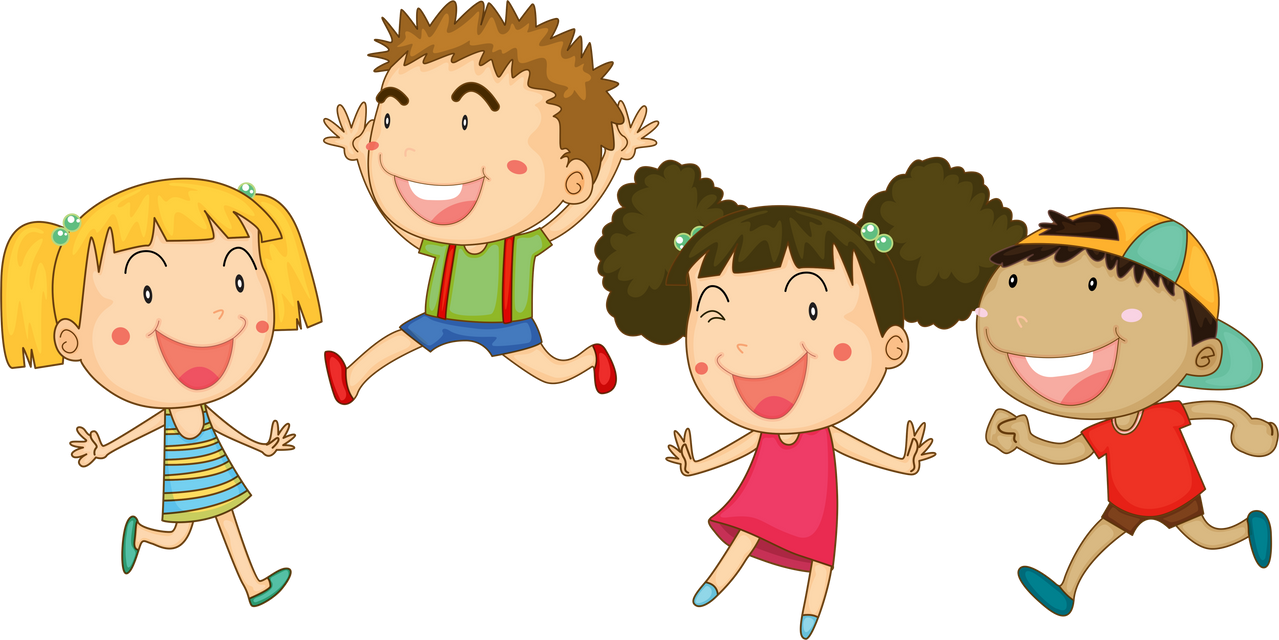 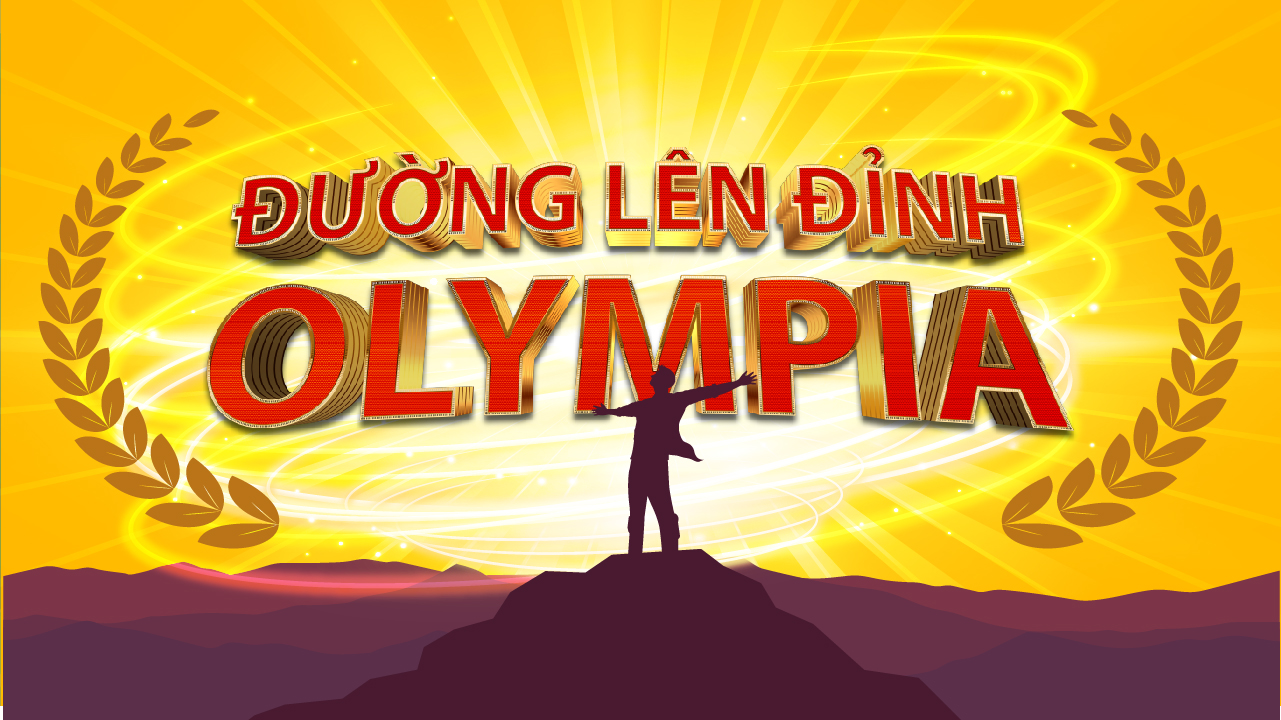 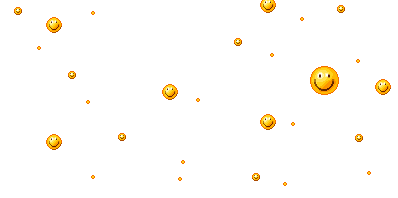 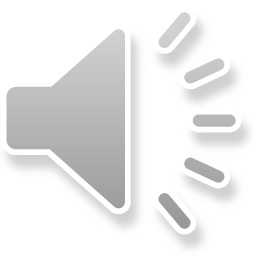 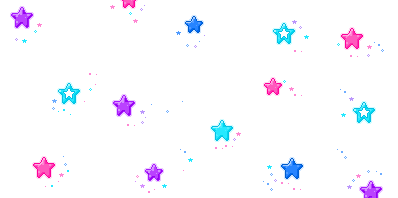 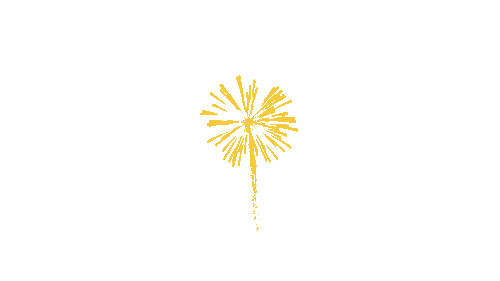 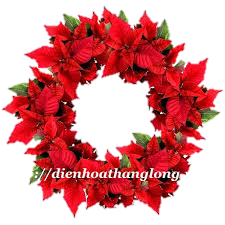 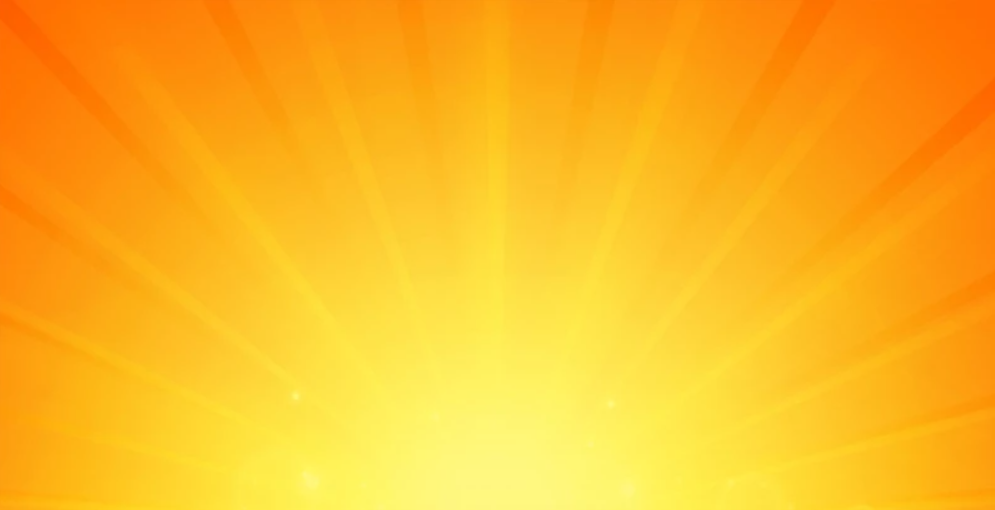 Học tiếp
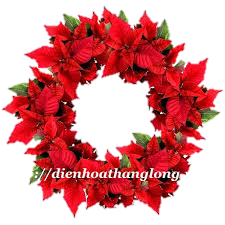 Chúc mừng chiến thắng!
4
3
2
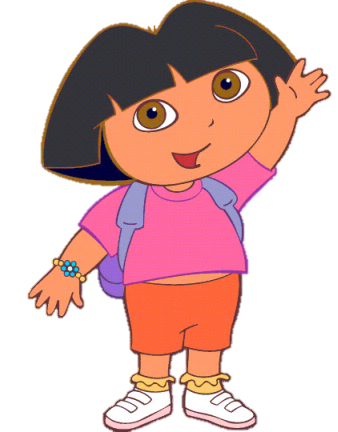 1
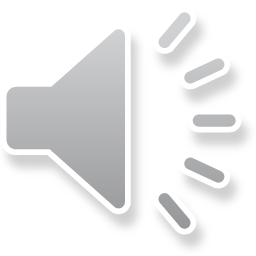 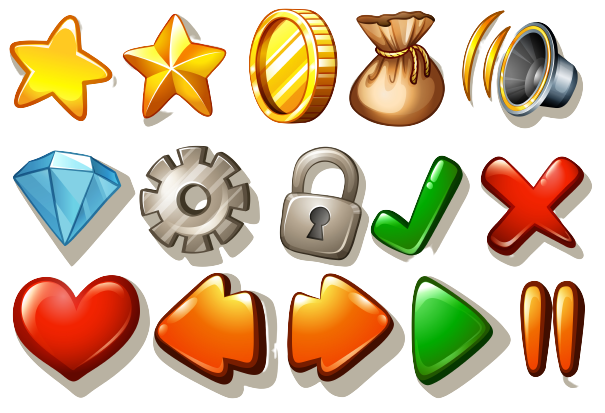 [Speaker Notes: Bấm vào các con số để tới câu hỏi, trả lời xong bấm mũi tên quay về, bấm vào em bé để bước lên bậc]
Hết giờ
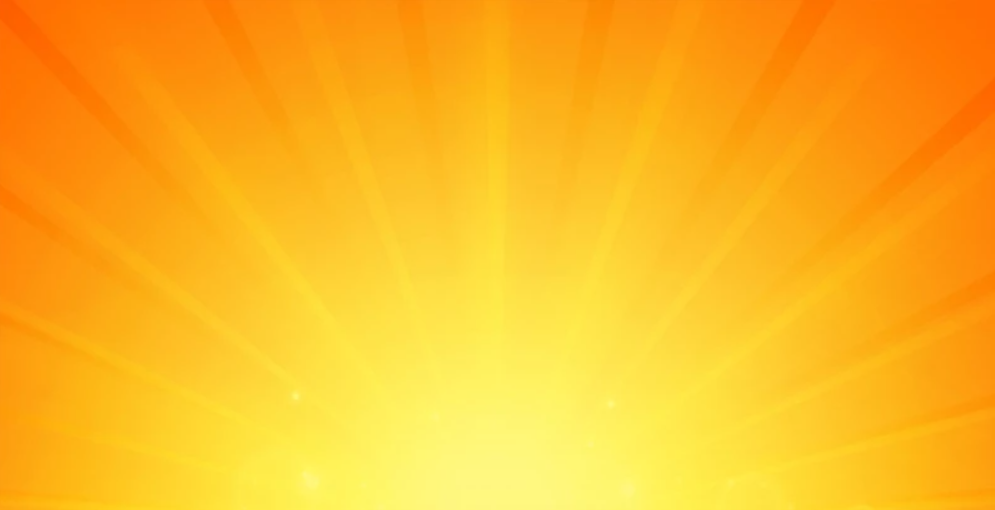 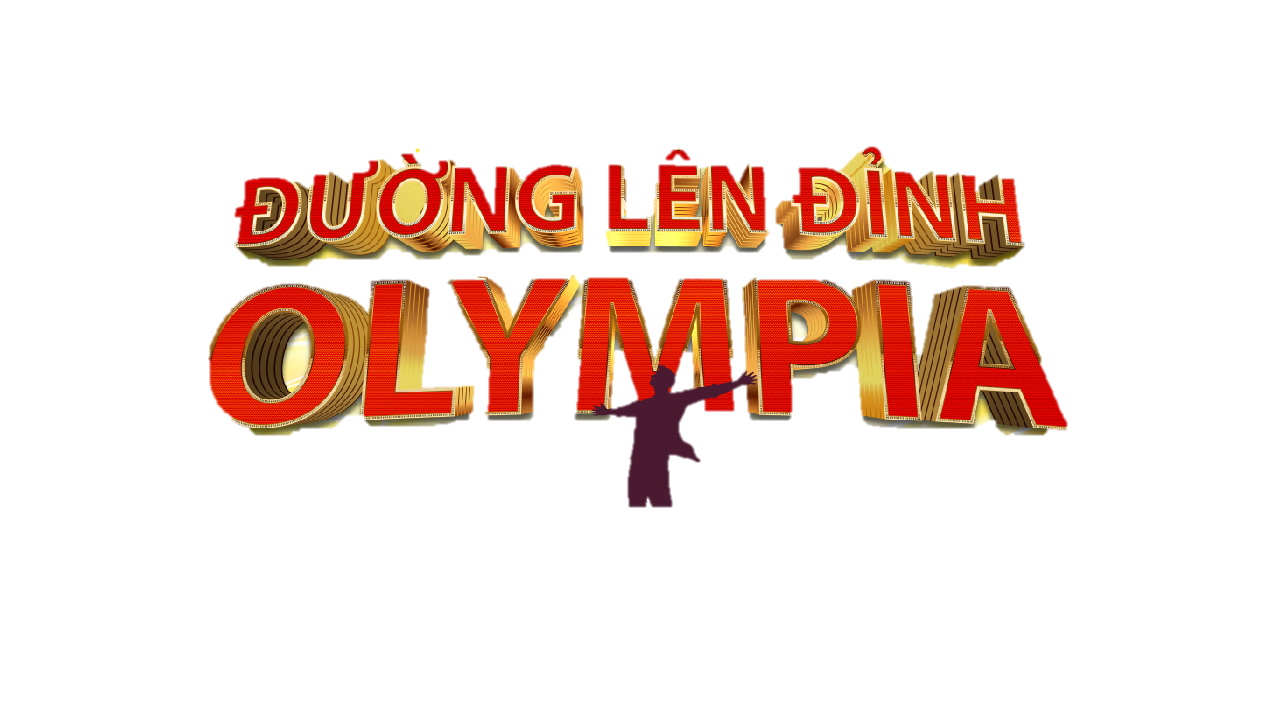 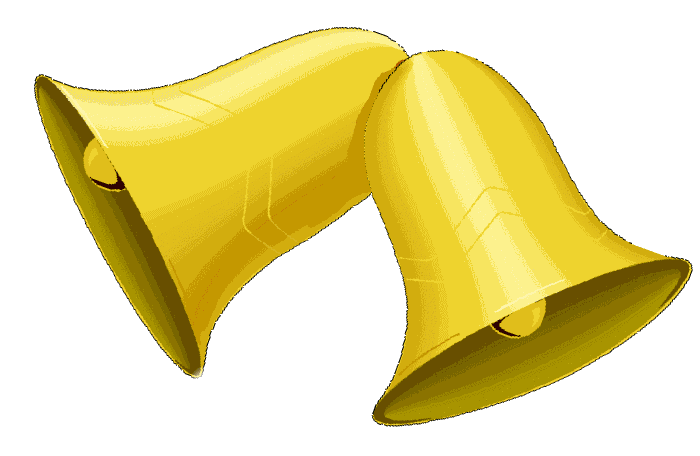 1
3
2
4
5
Đây là cây gì?
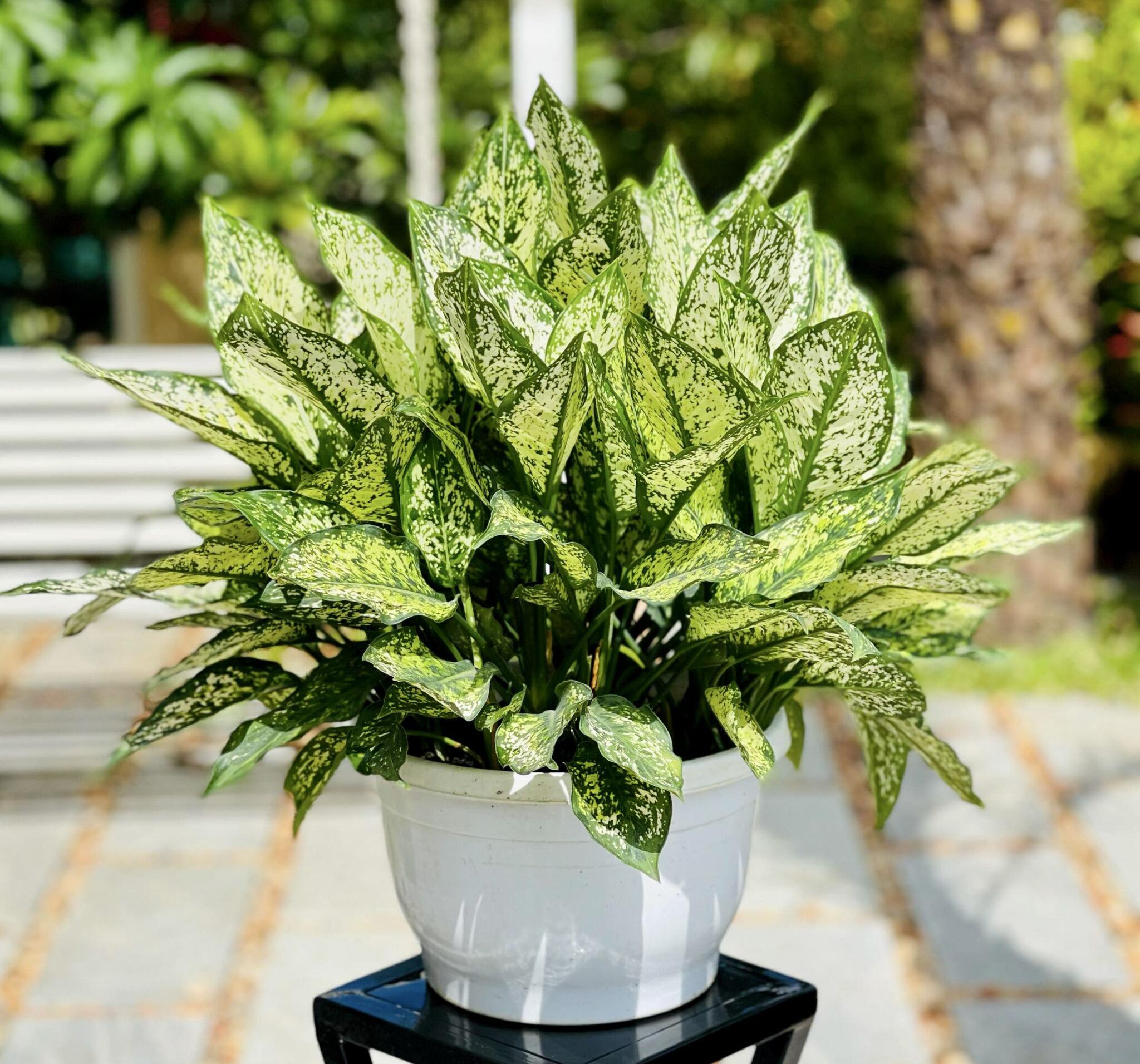 1
Cây ngọc ngân
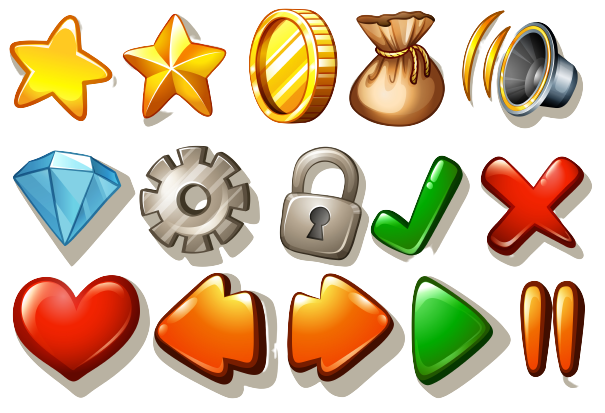 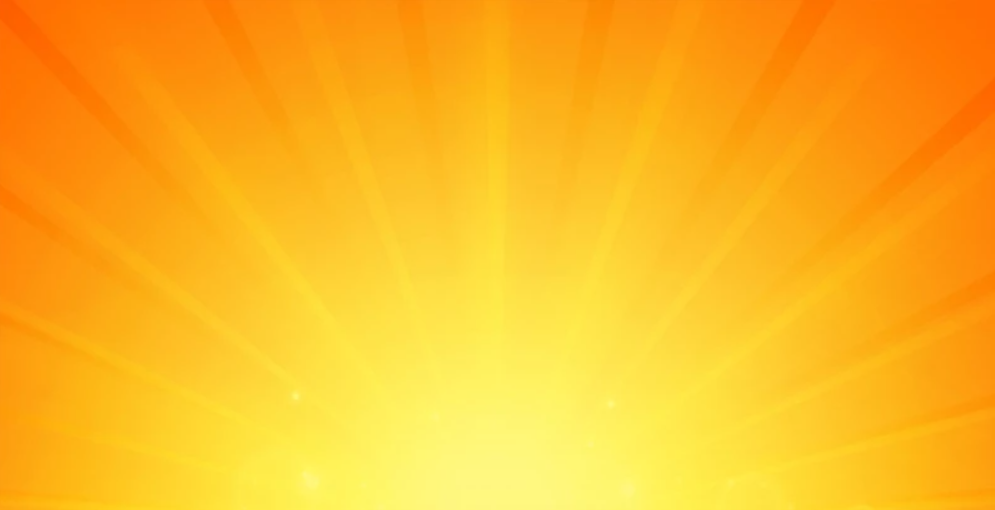 Hết giờ
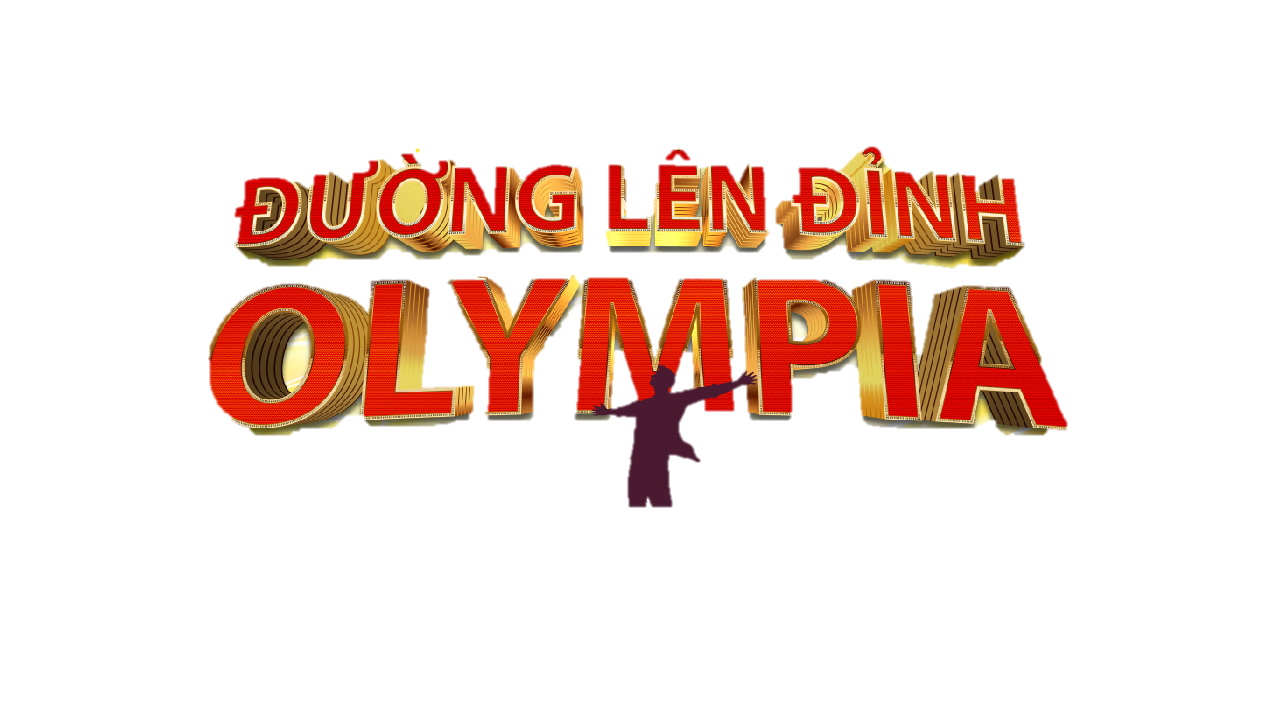 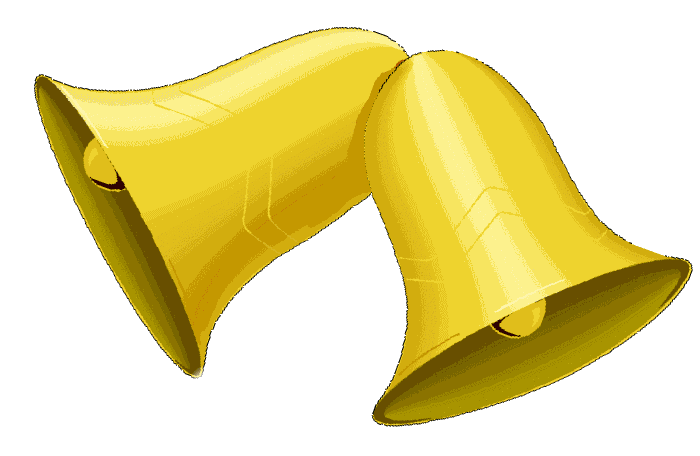 1
3
2
4
5
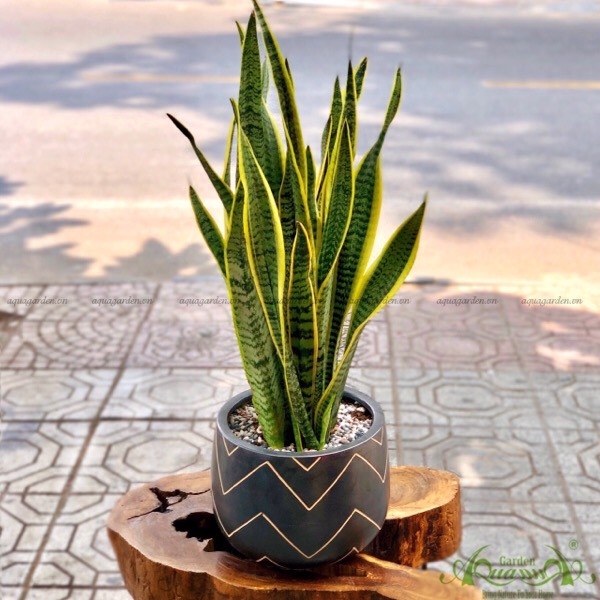 Đây là cây gì?
2
Cây lưỡi hổ
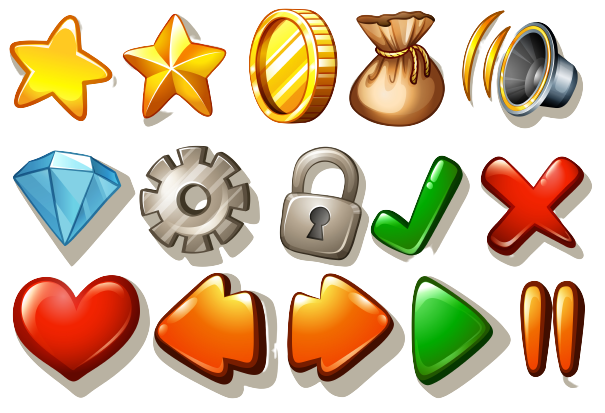 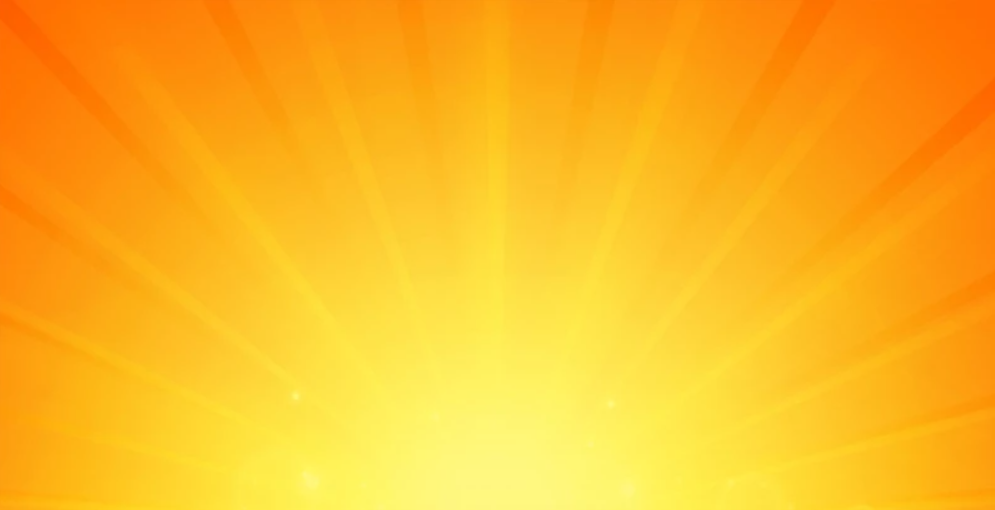 Hết giờ
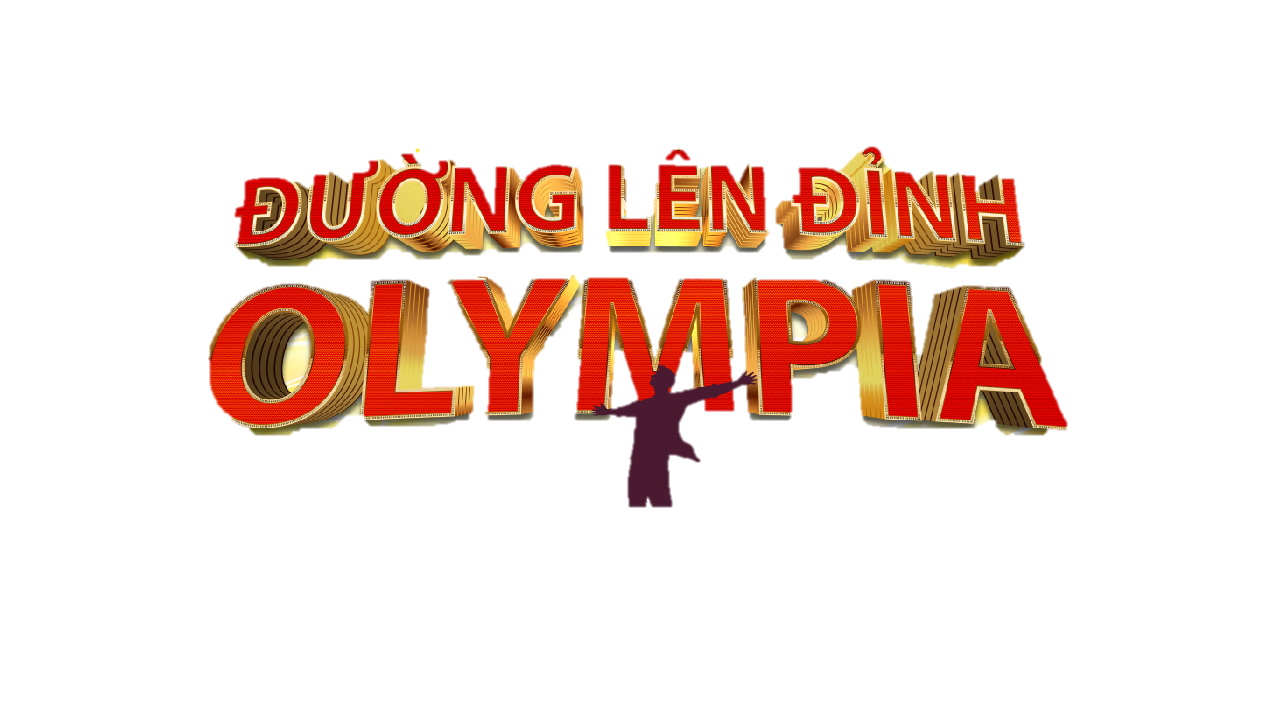 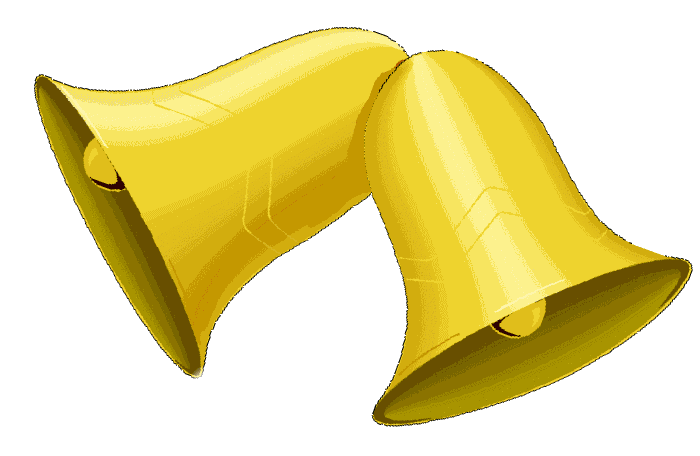 1
3
2
4
5
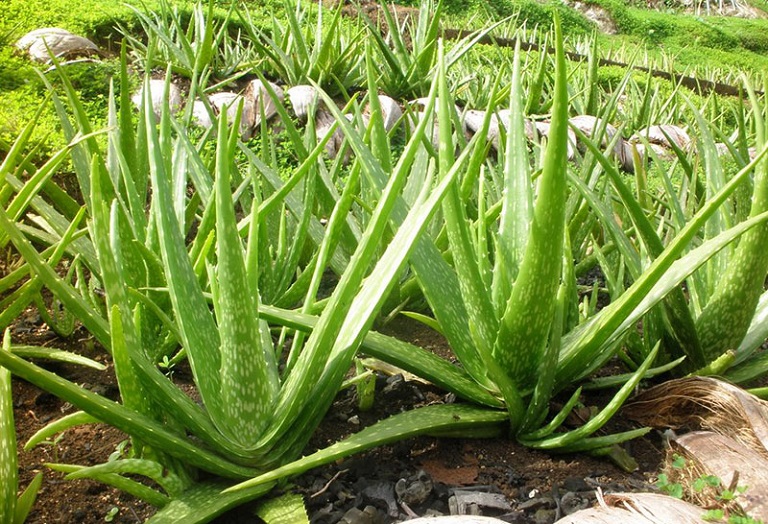 Đây là cây gì?
3
Cây nha đam
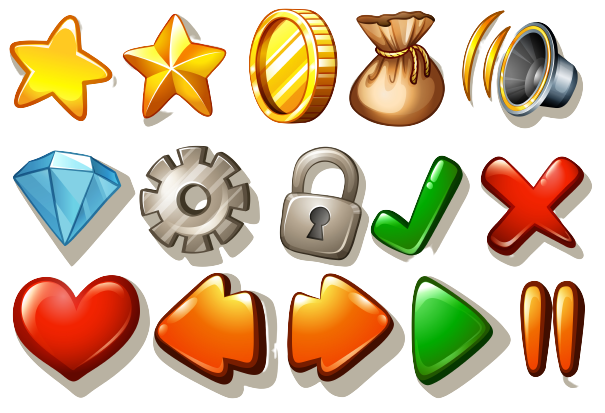 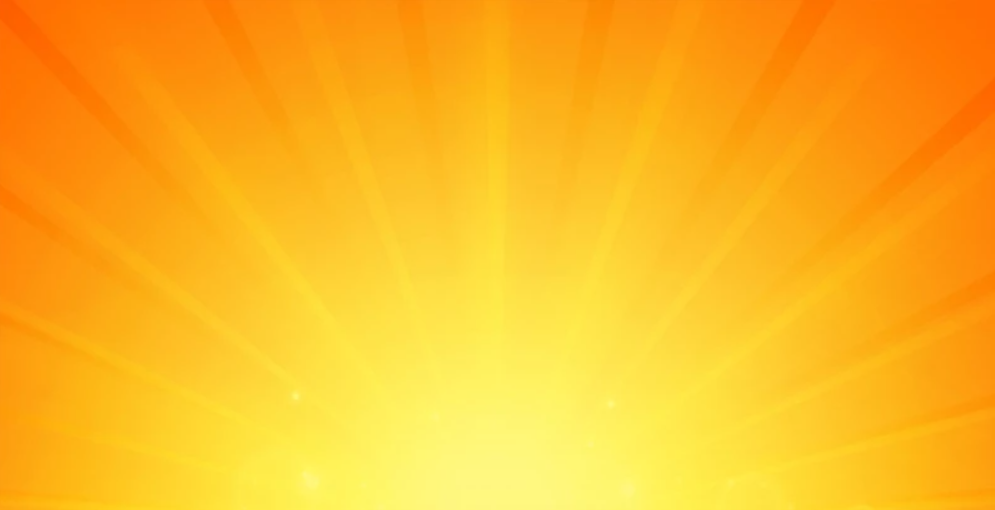 Hết giờ
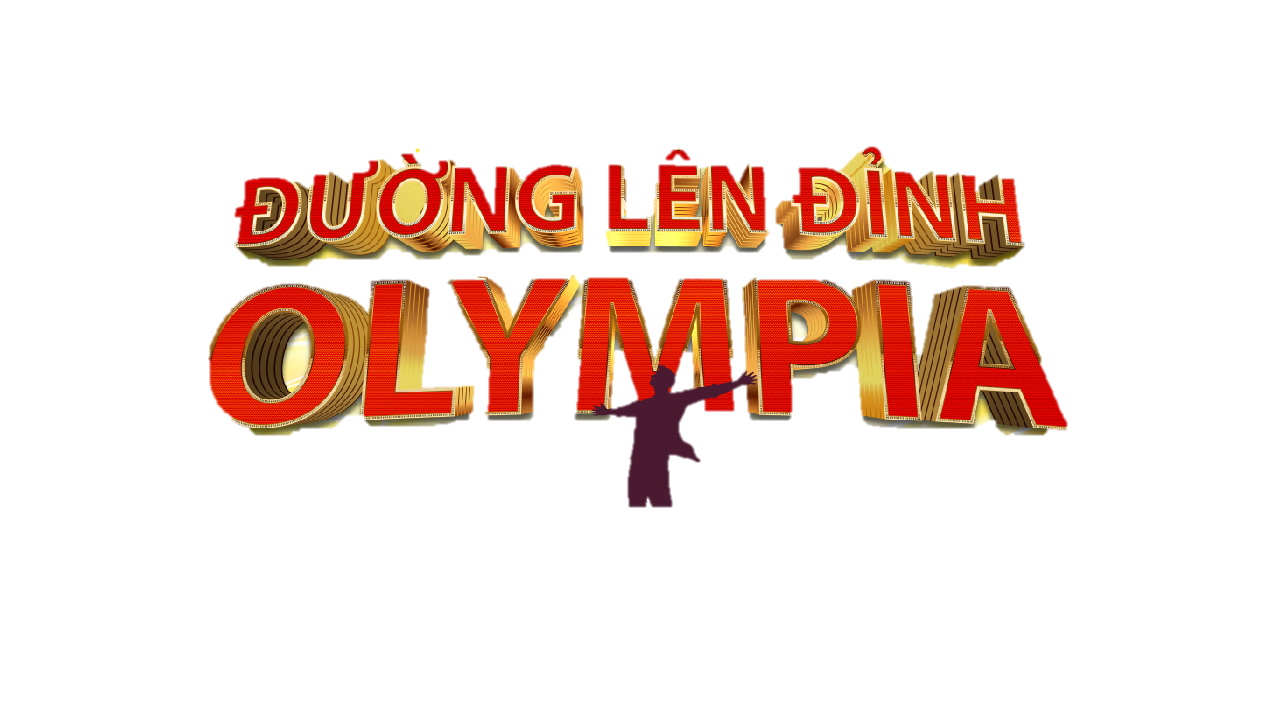 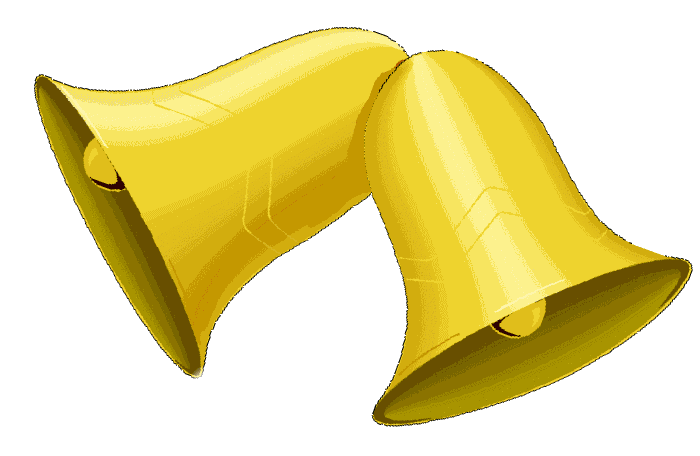 1
3
2
4
5
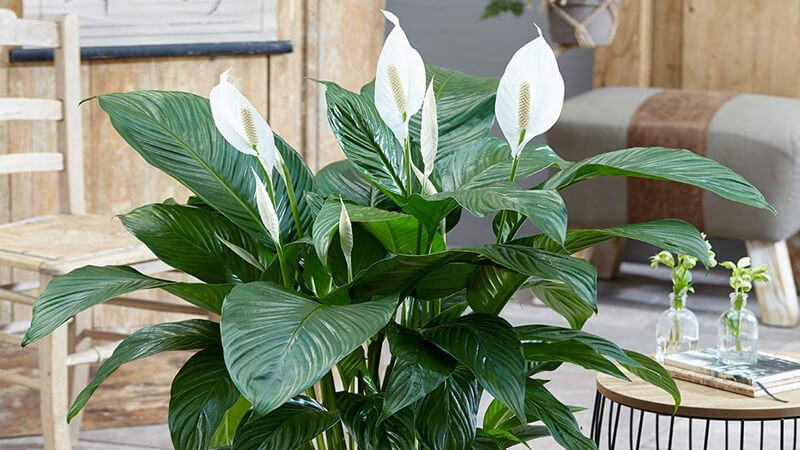 Đây là cây gì?
4
Cây lan ý
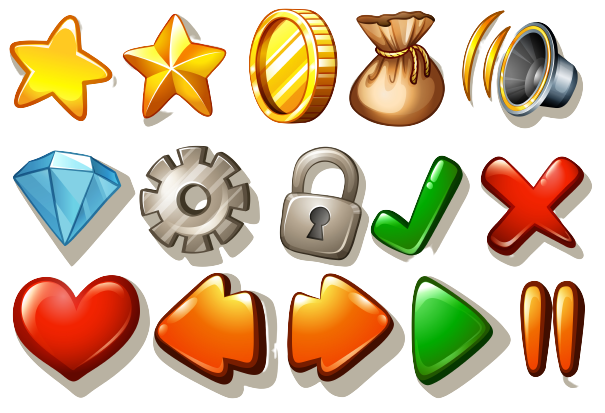 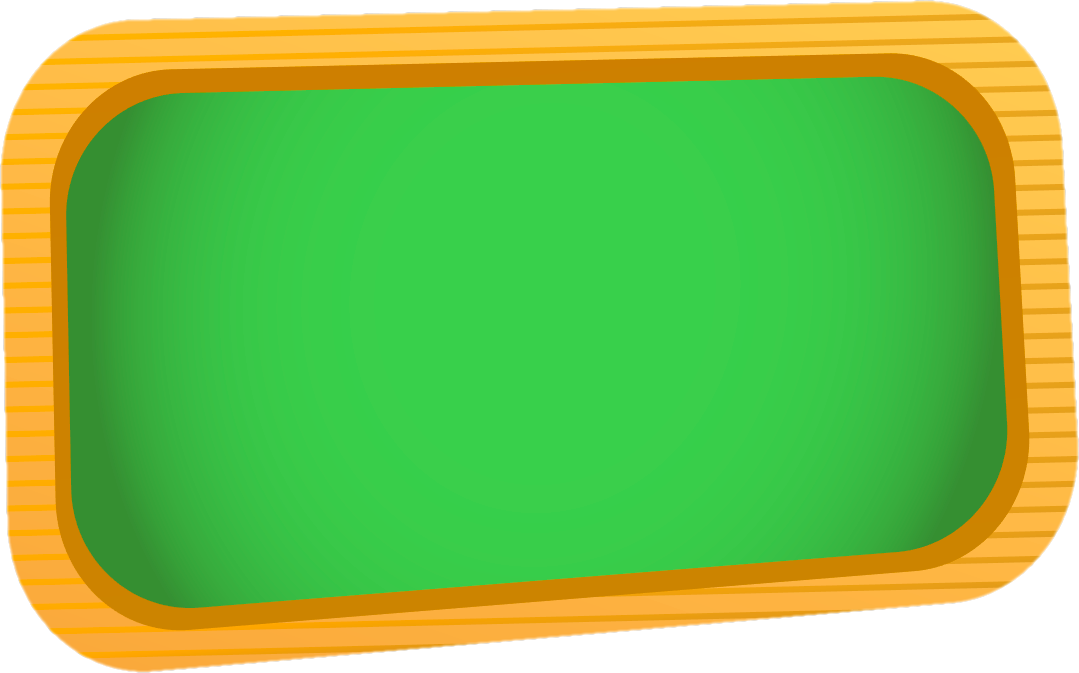 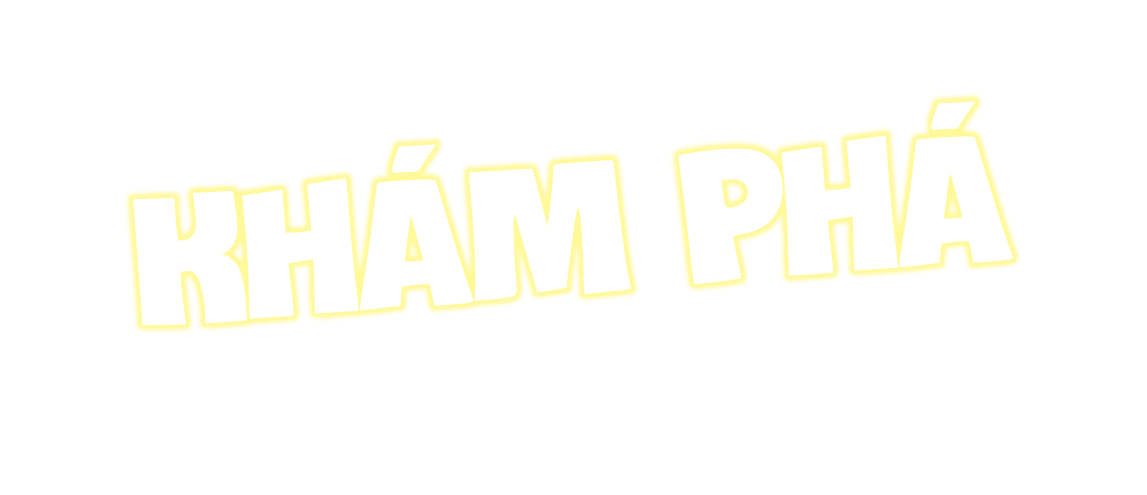 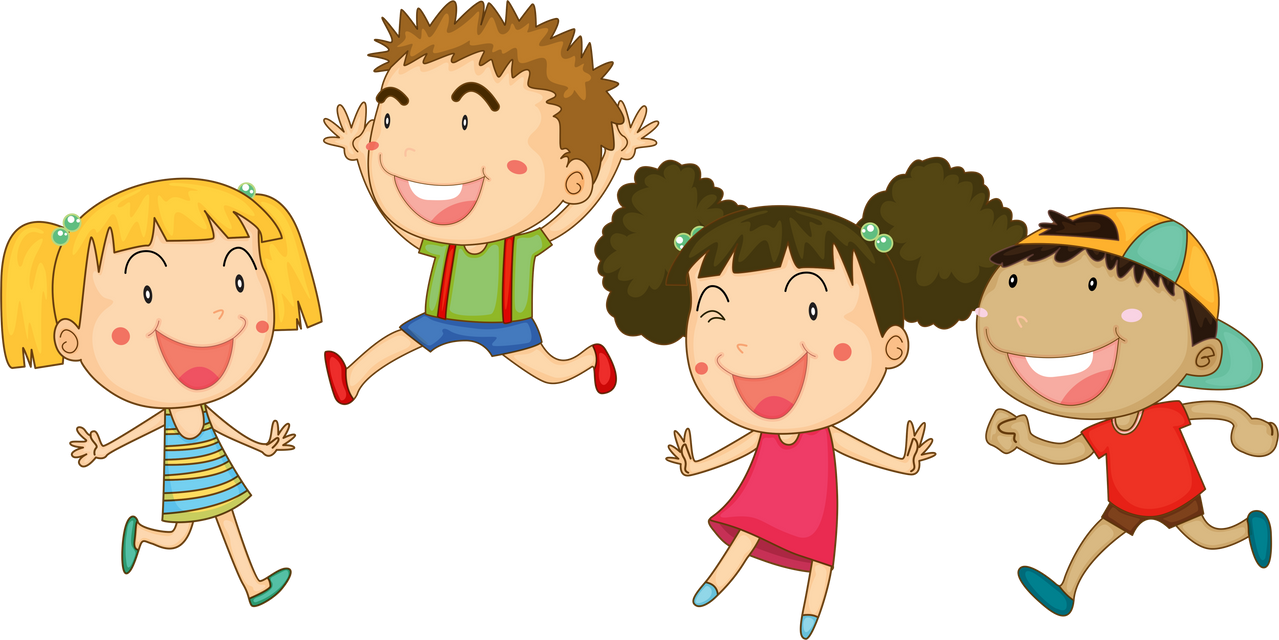 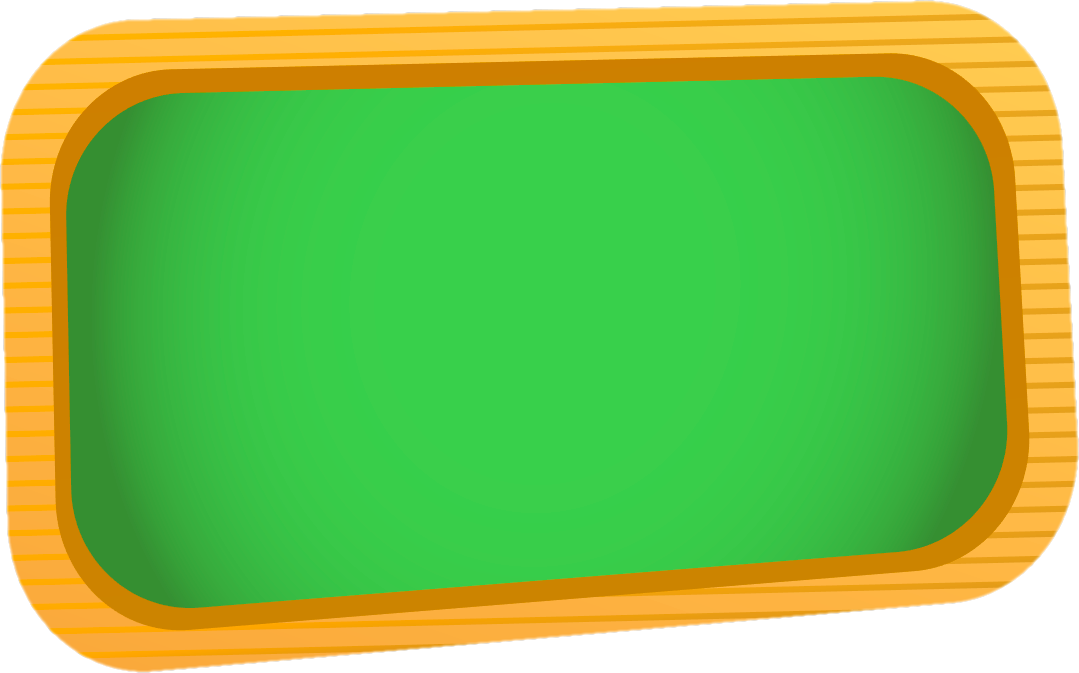 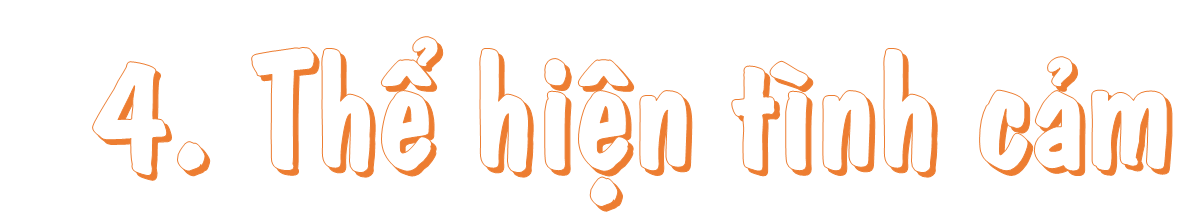 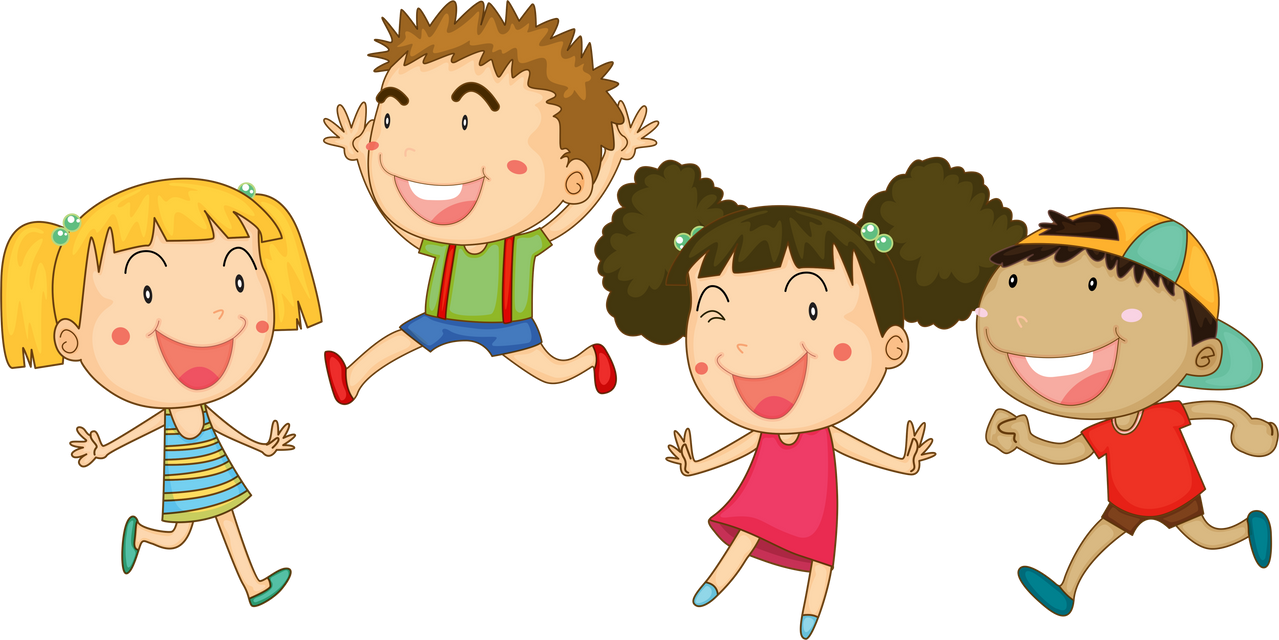 Quan sát hình 4 và cho biết hoa, cây cảnh thường được sử dụng để thể hiện tình cảm trong những dịp lễ nào?
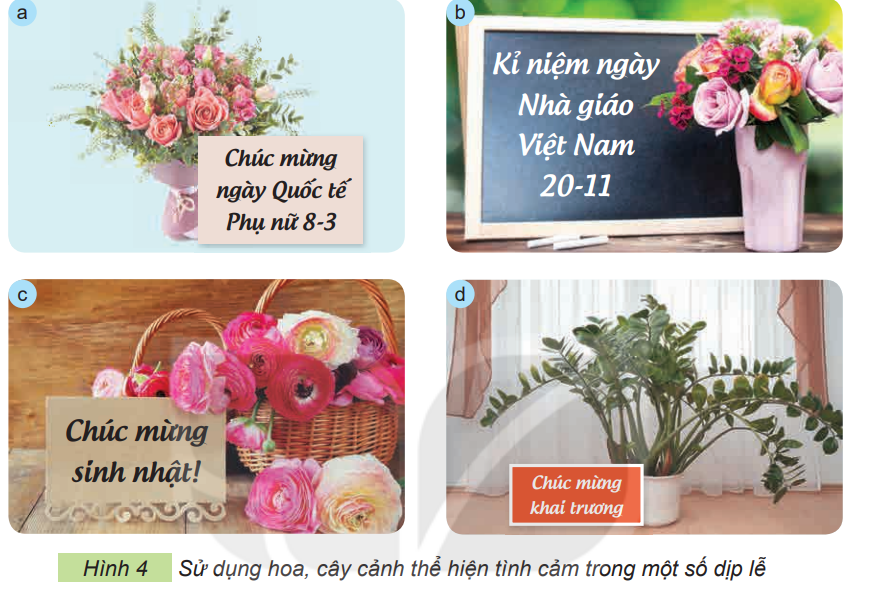 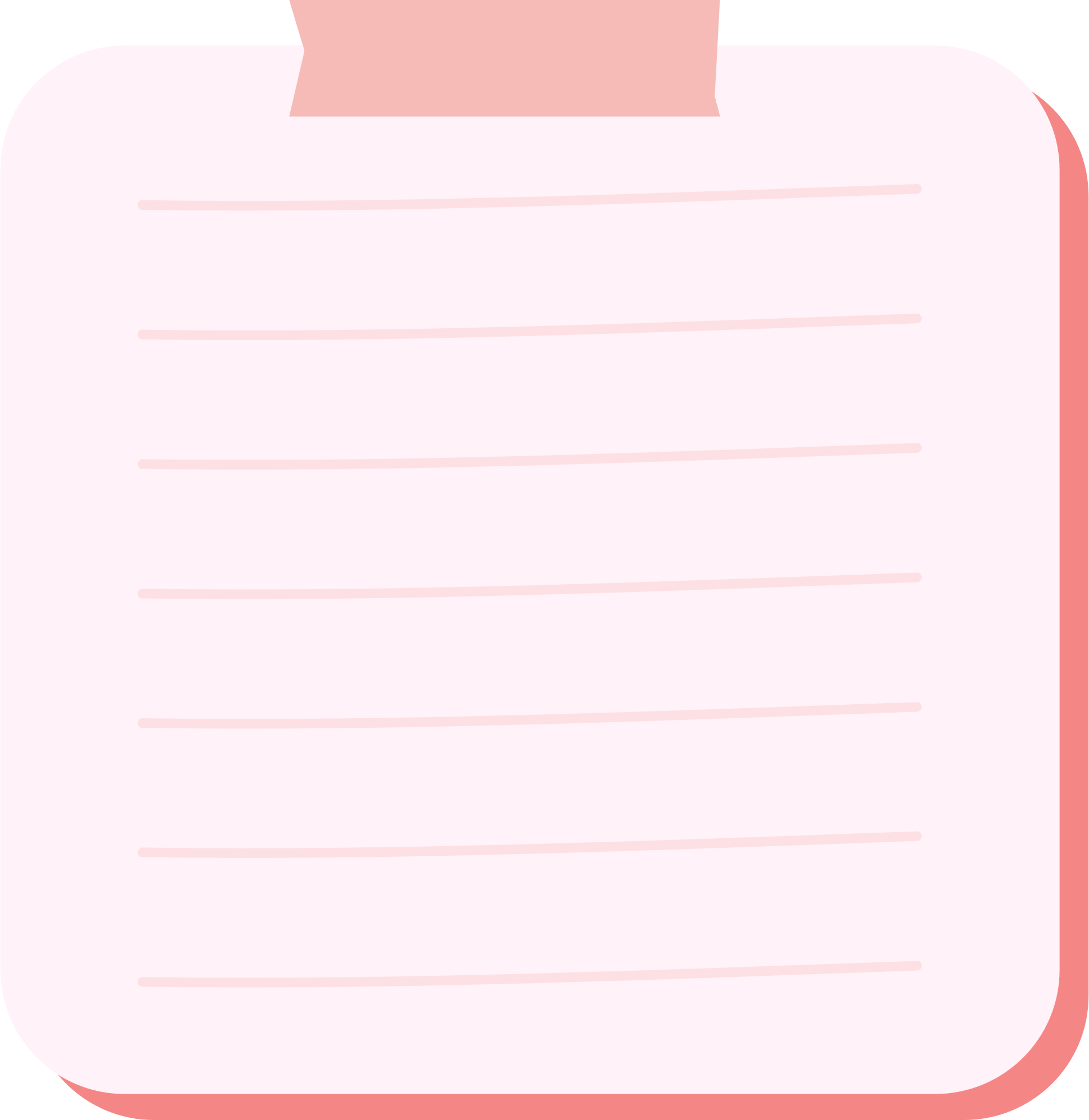 Mọi người thường sử dụng hoa, cây cảnh thể hiện tình cảm trong một số dịp lễ: ngày quốc tế phụ nữ, ngày nhà giáo Việt Nam, sinh nhật, khai trương, valentine….
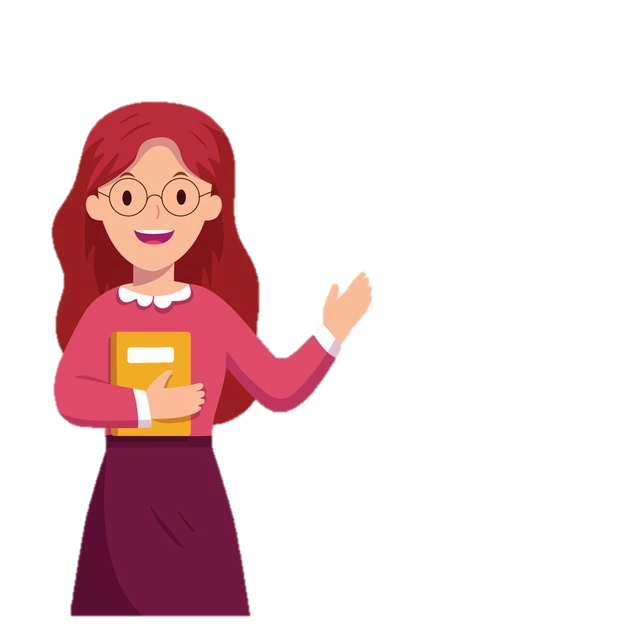 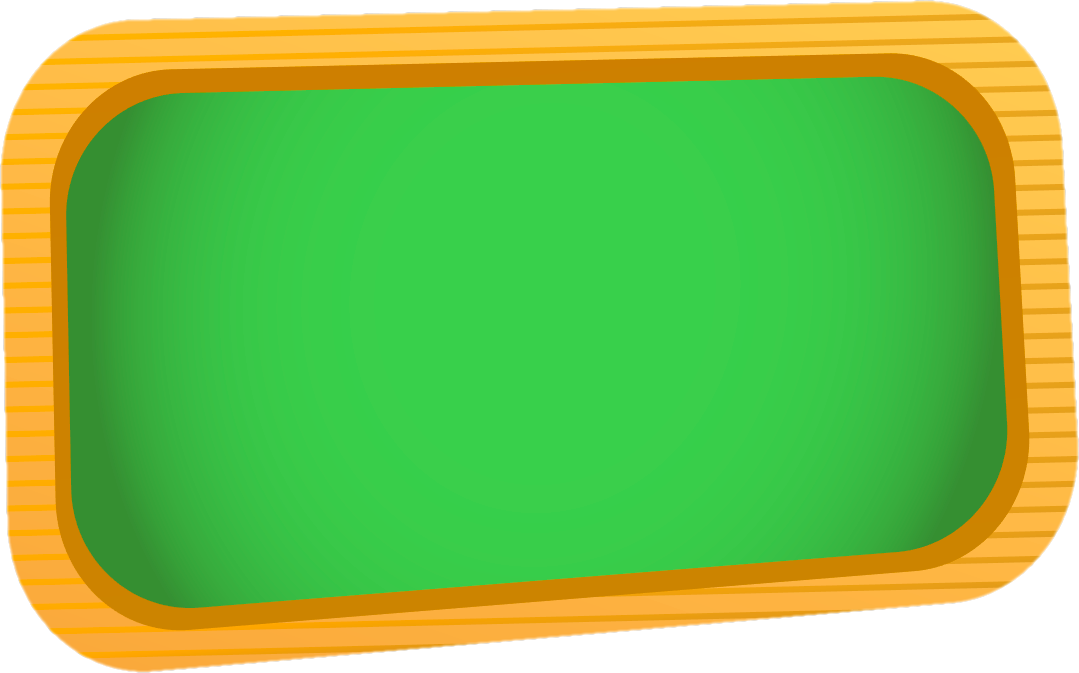 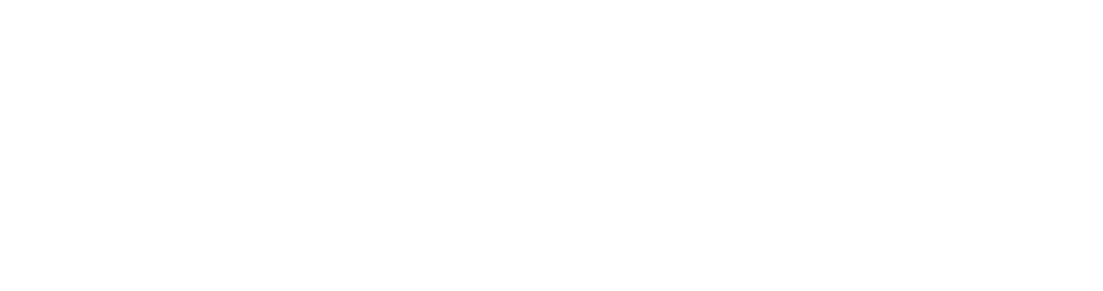 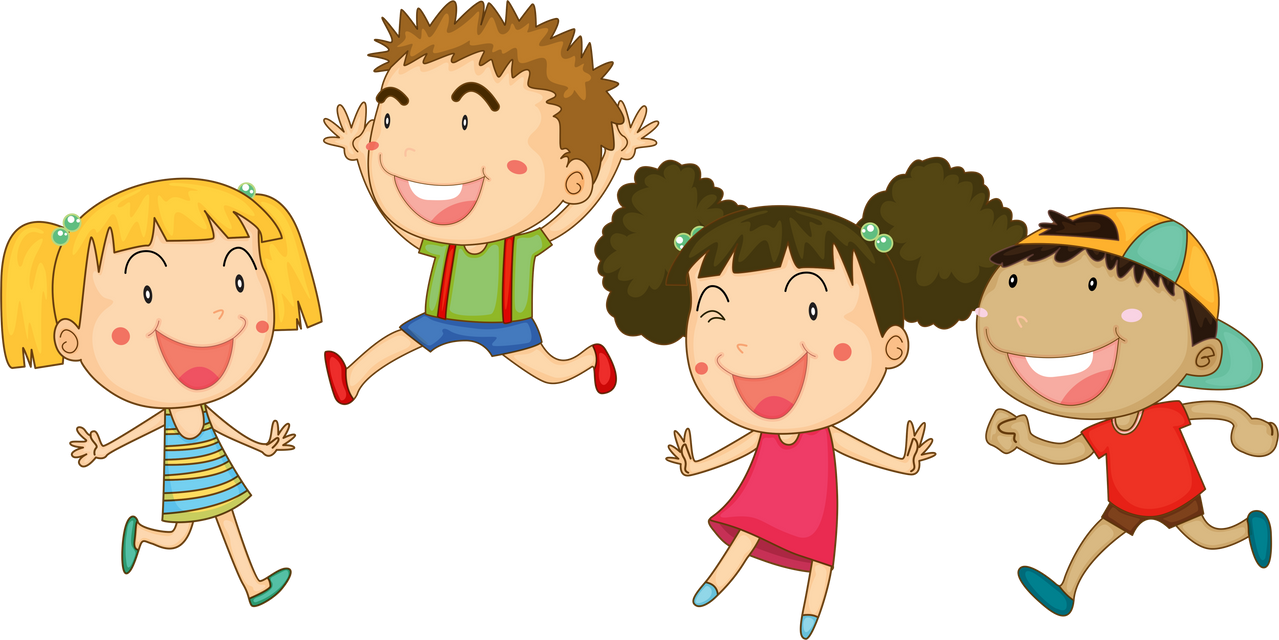 Hãy chia sẻ với các bạn về một kỉ niệm mà em đã tặng hoa cho người thân, bạn bè hoặc em được người thân, bạn bè tặng hoa.
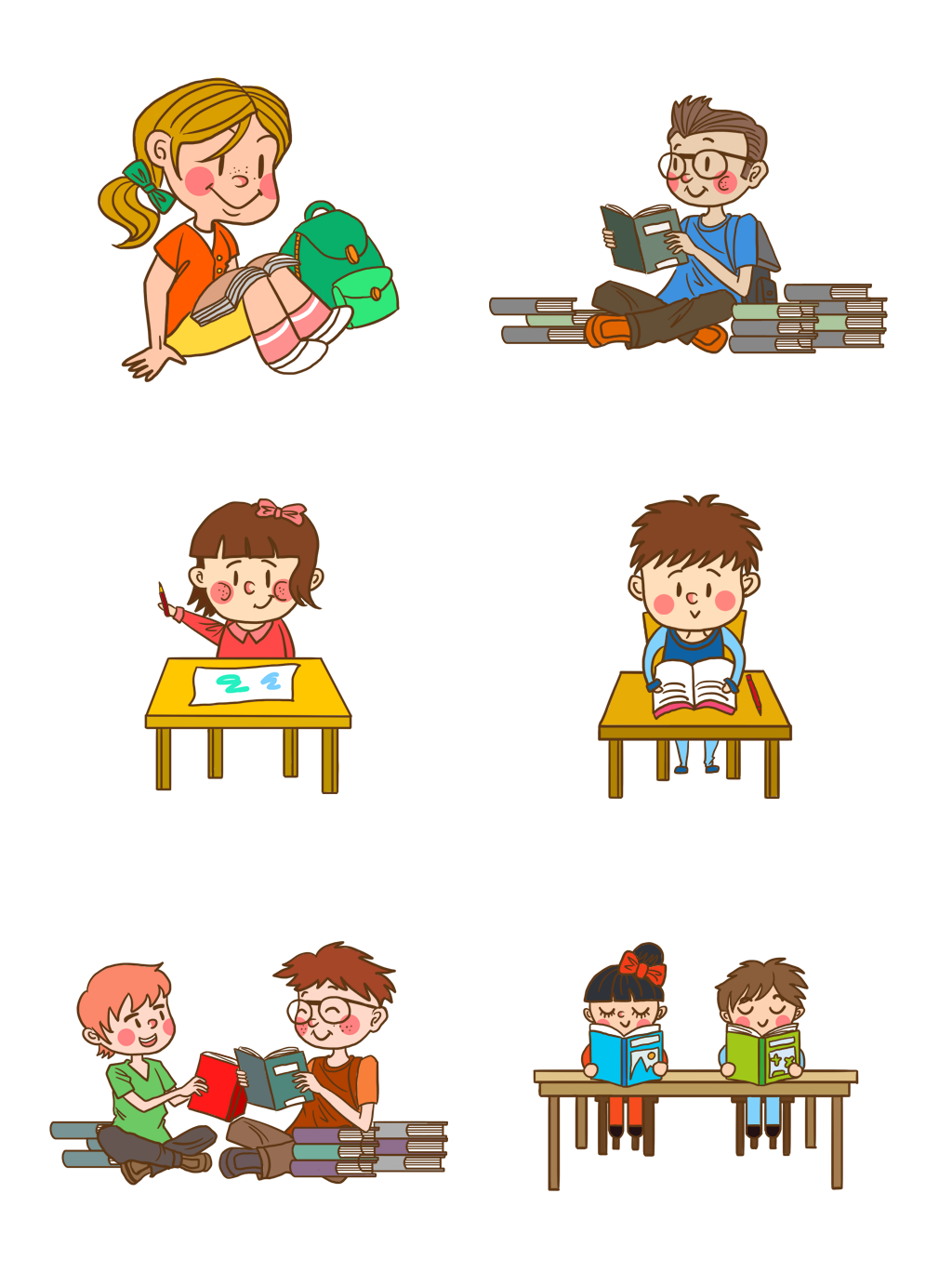 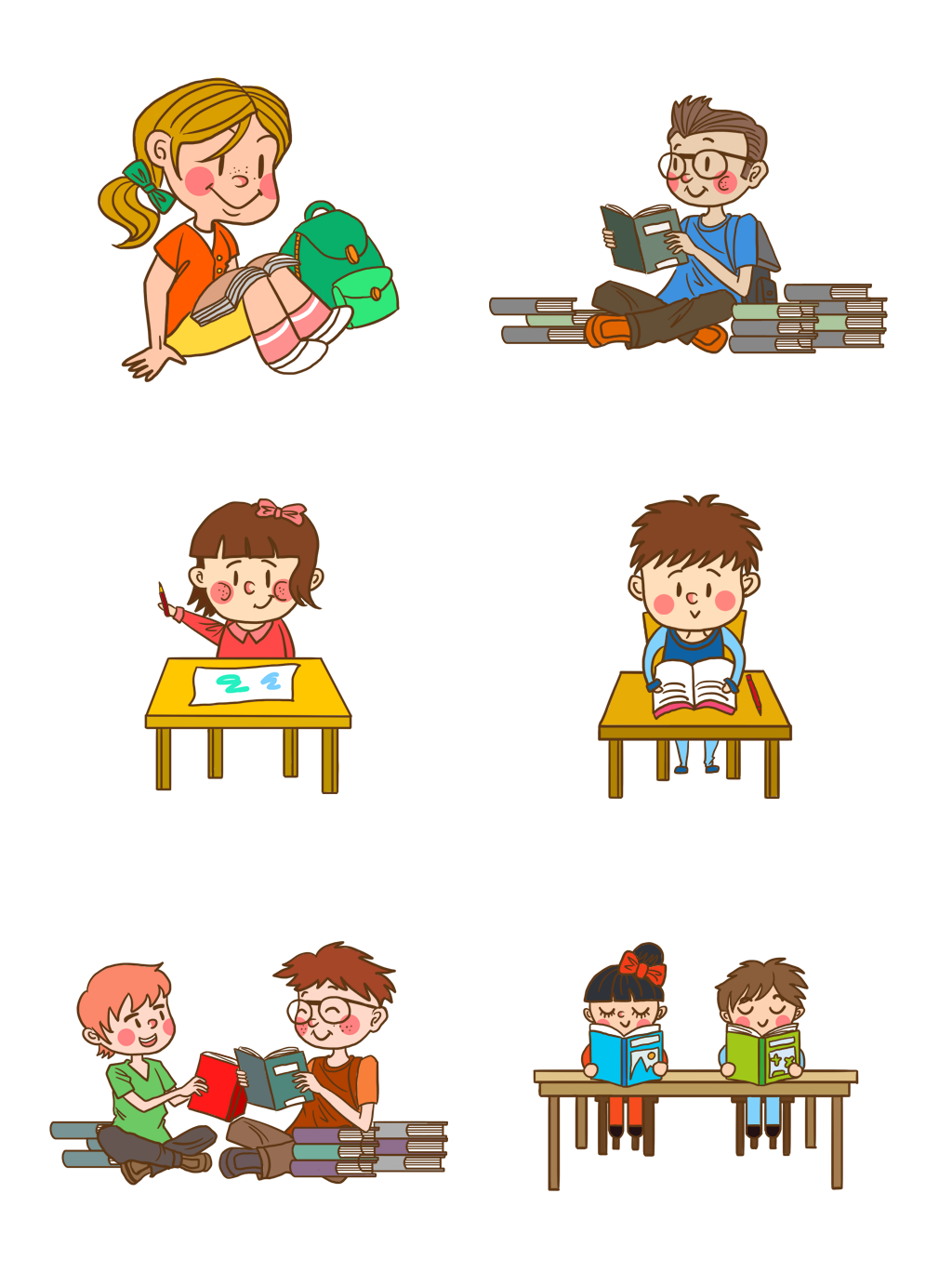 [Speaker Notes: Hương Thảo – Zalo 0972.115.126]
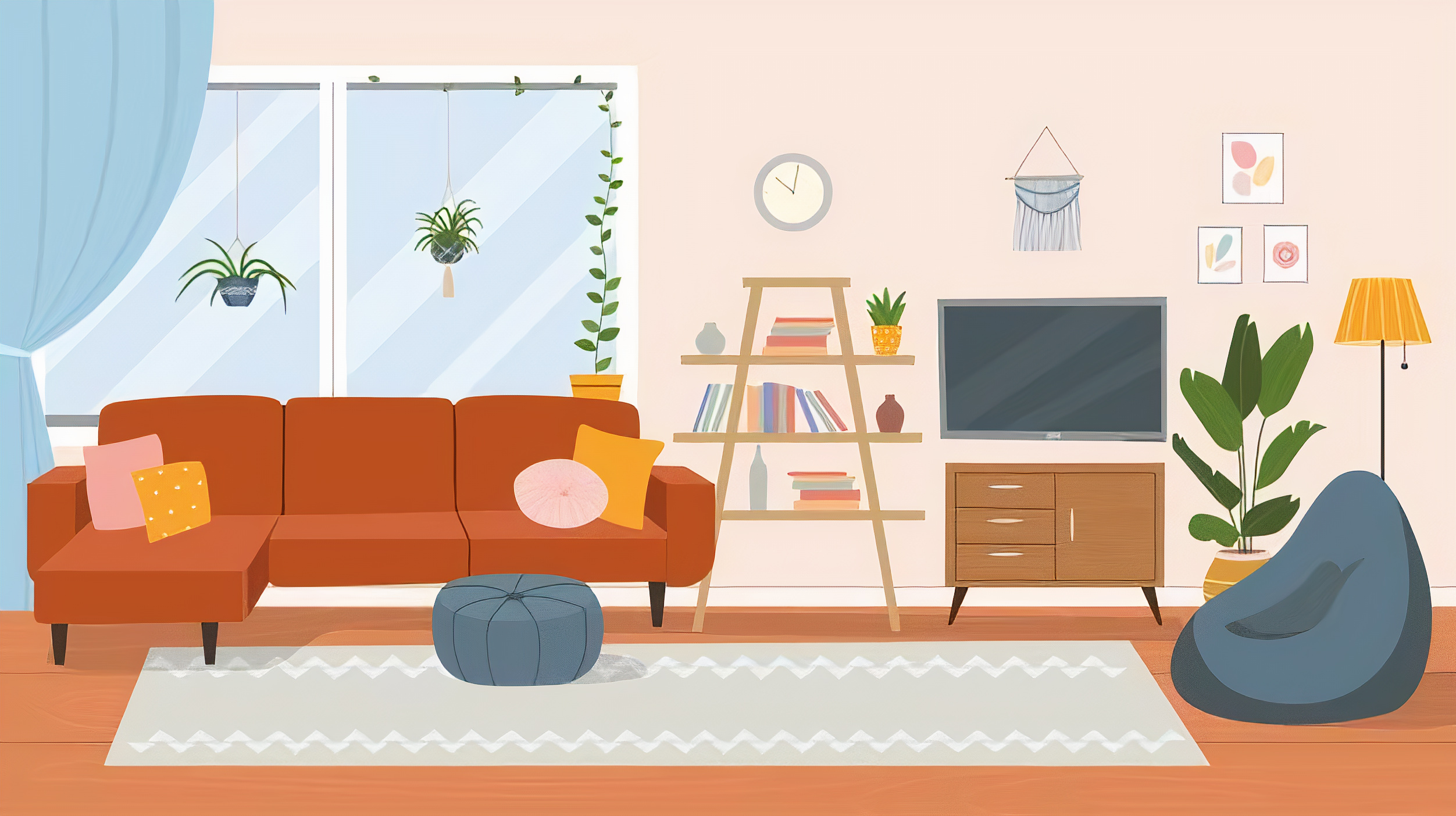 Tặng hoa trong các dịp lễ, tết để thể hiện sự chúc mừng hoặc bày tỏ tình cảm đối với người được tặng.
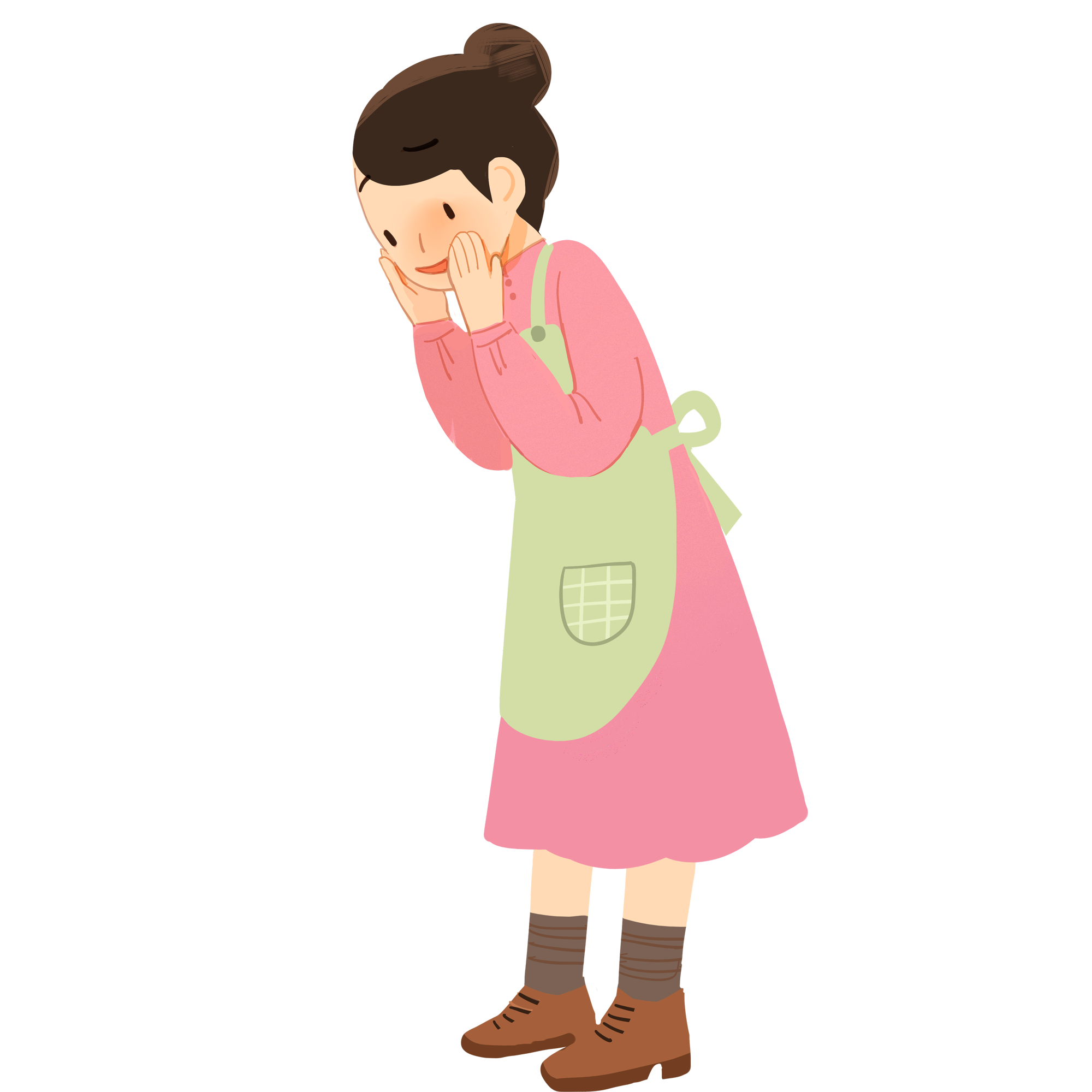 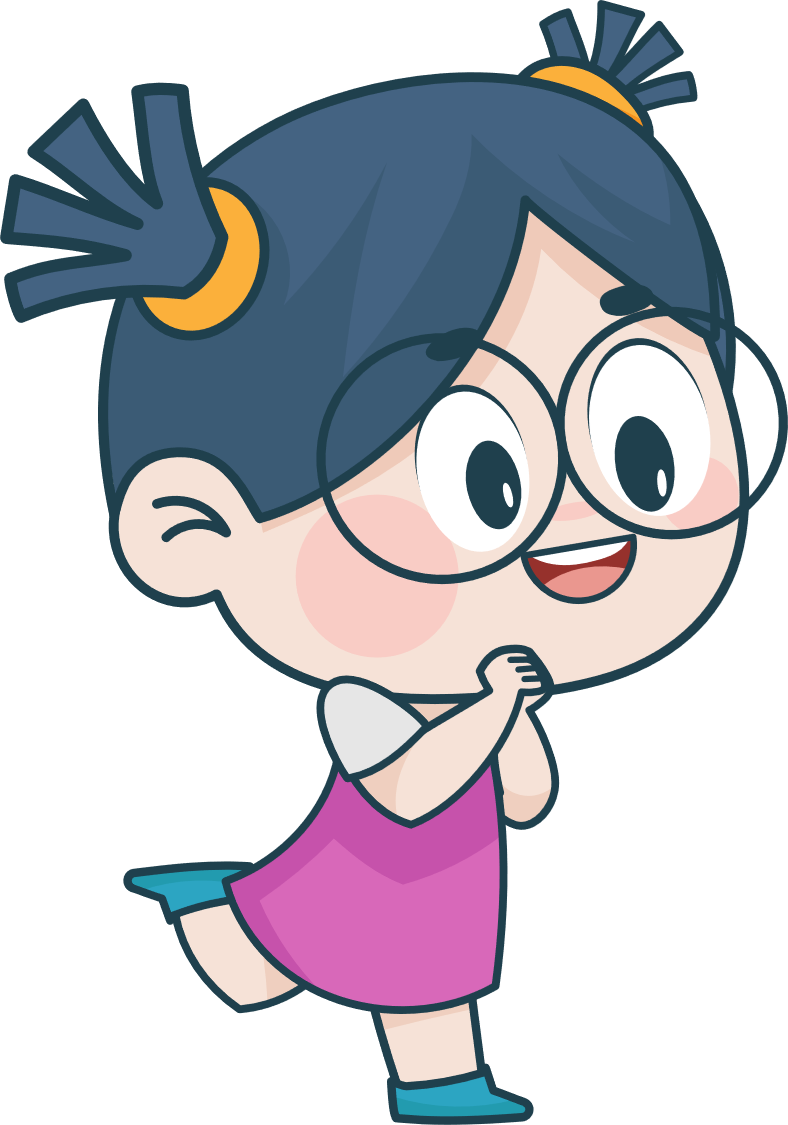 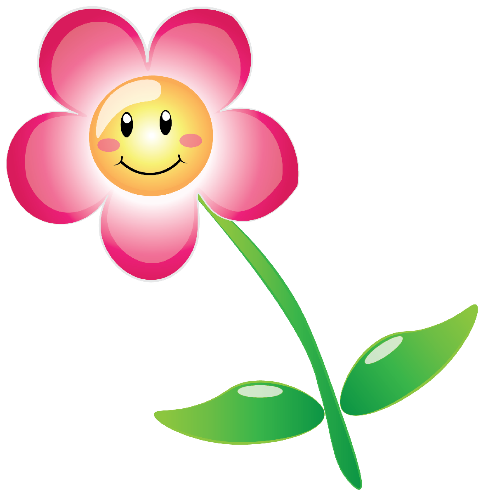 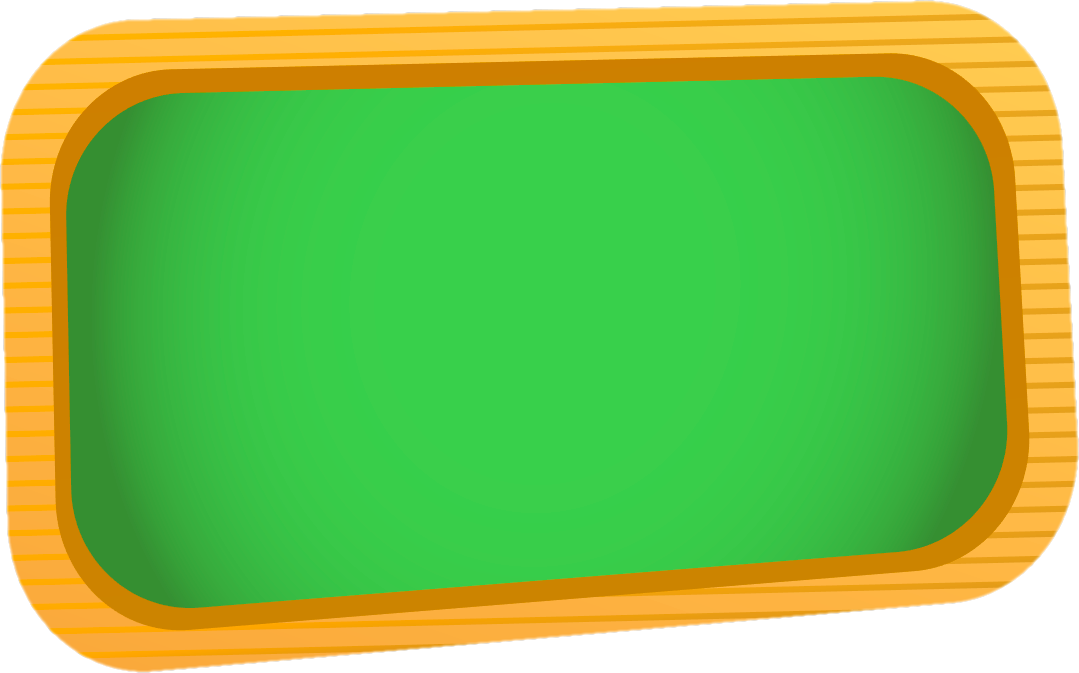 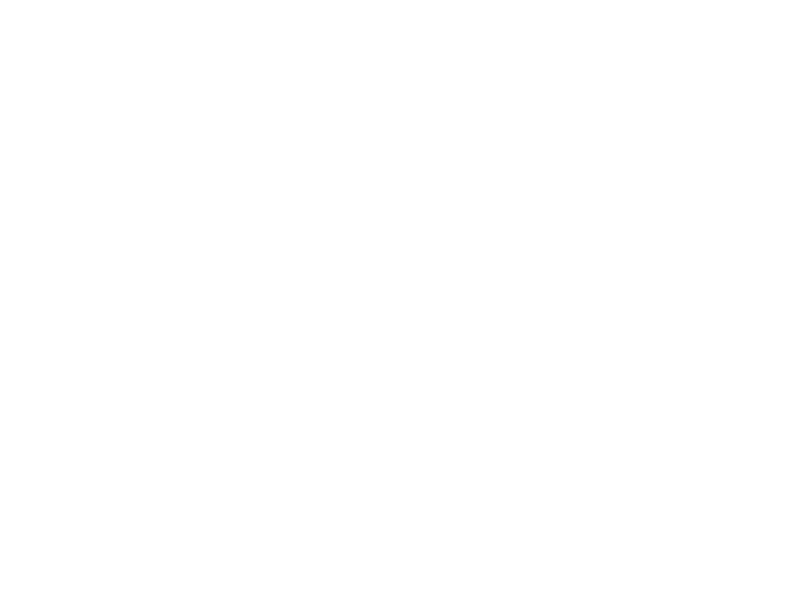 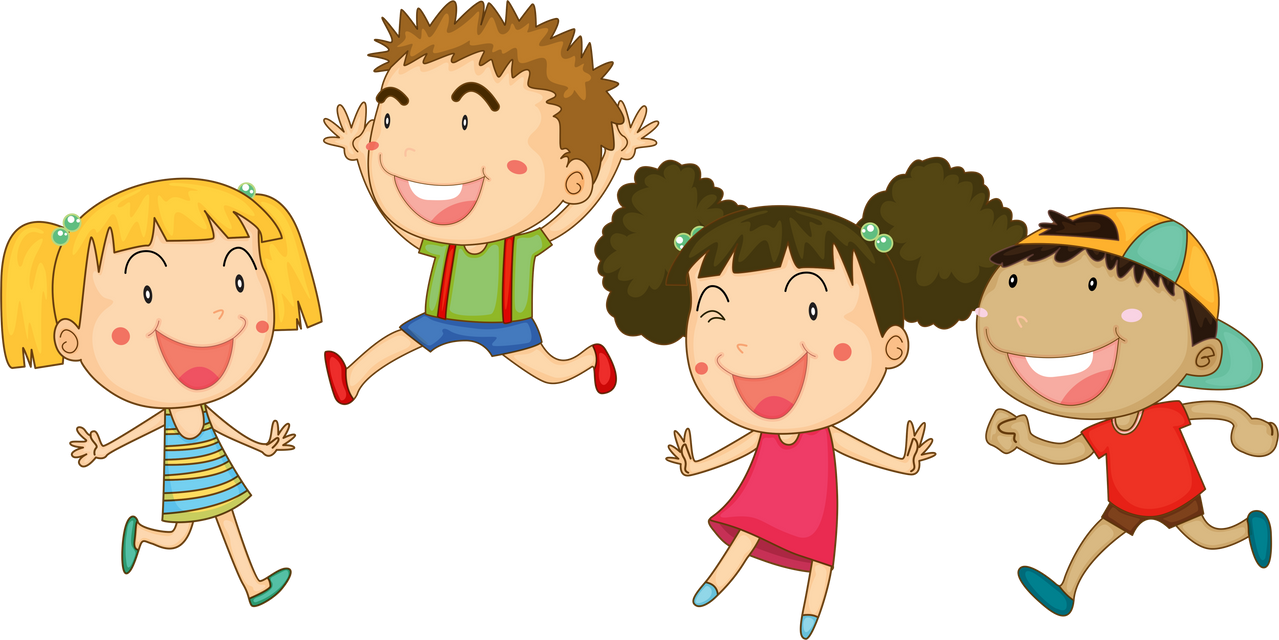 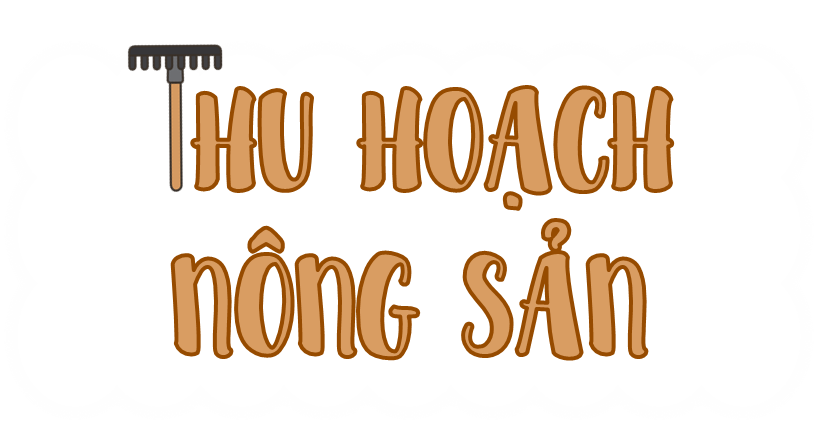 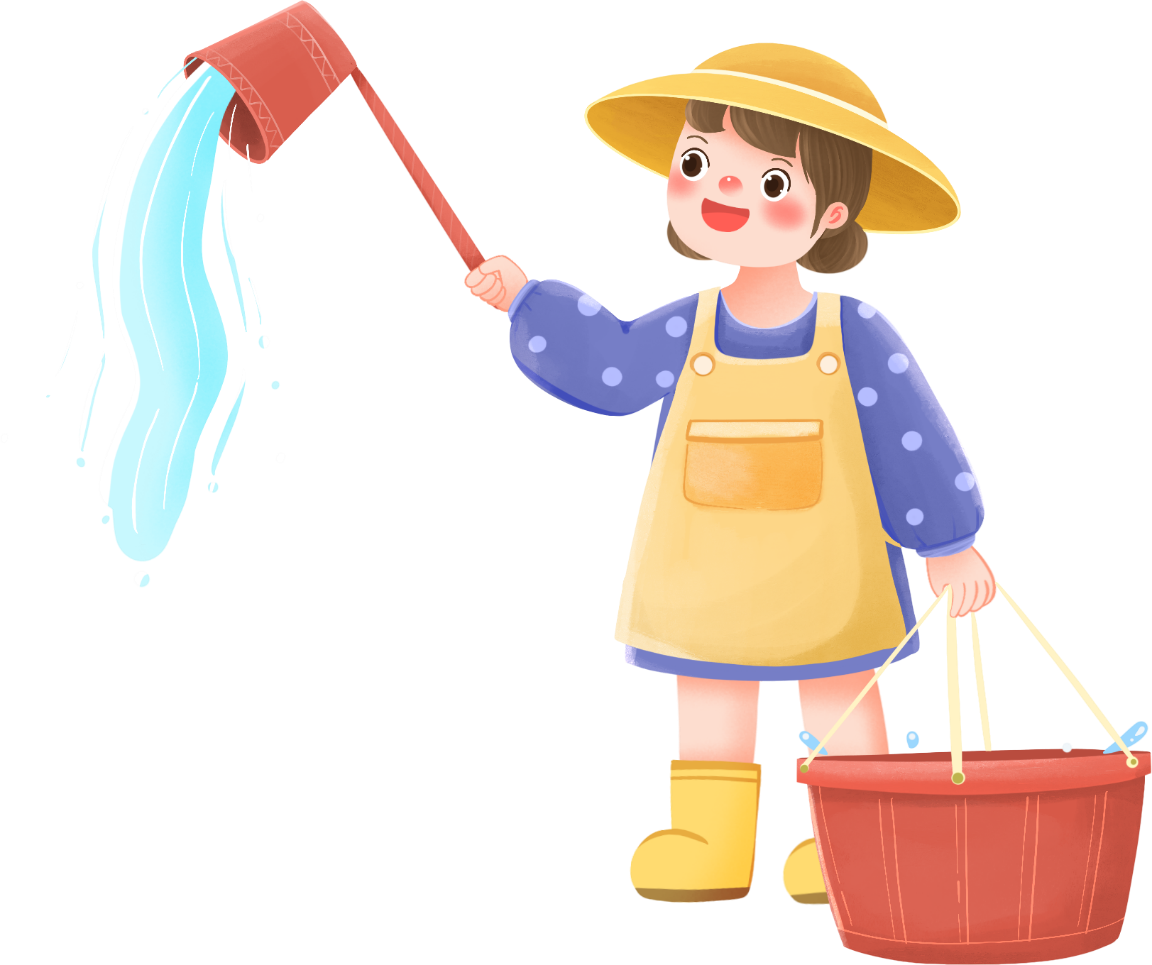 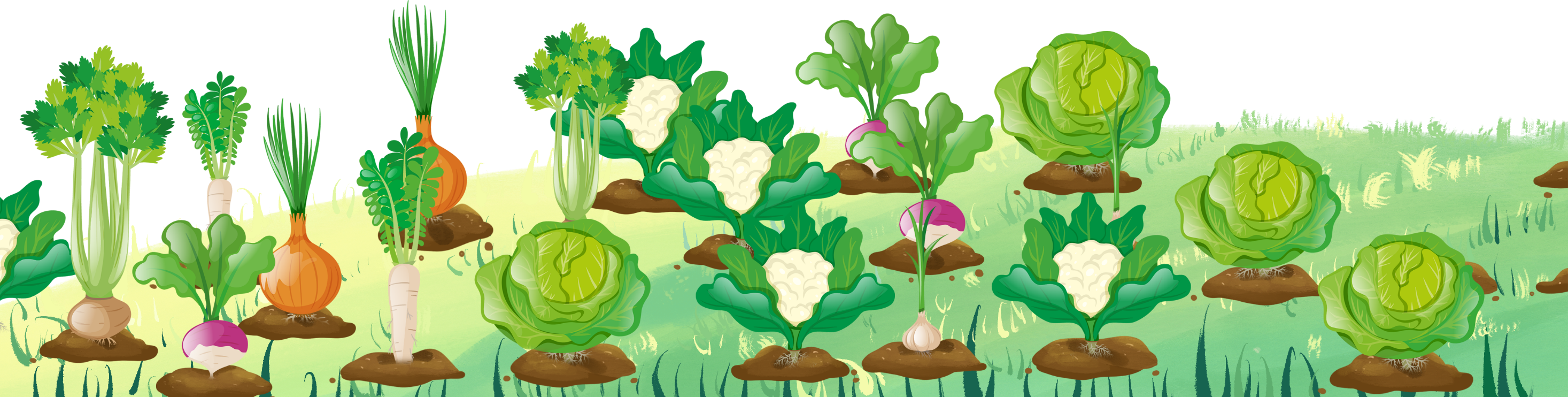 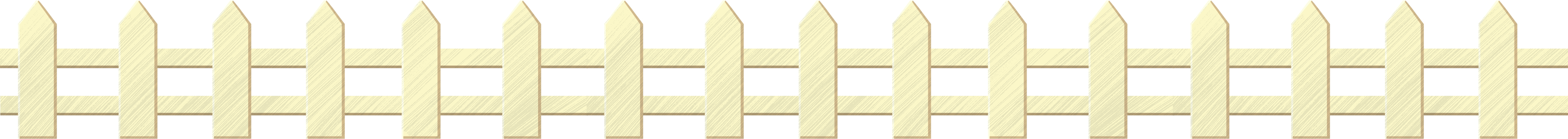 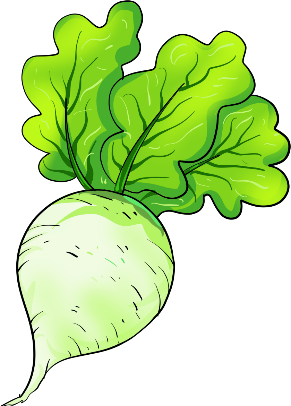 Kể tên một số loại hoa, cây cảnh có thể làm thuốc chữa bệnh
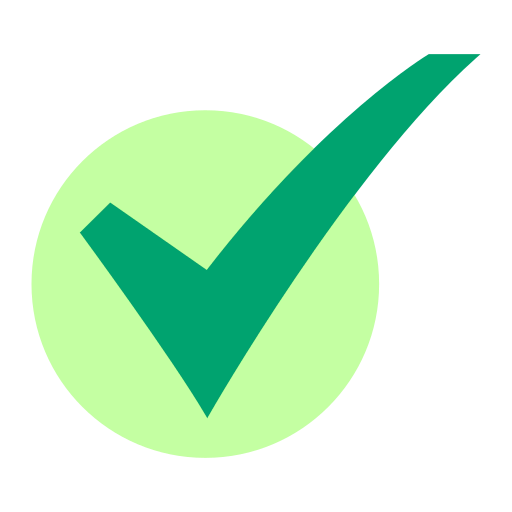 Hoa cúc, hoa sen, hoa nhài, hoa hướng dương….
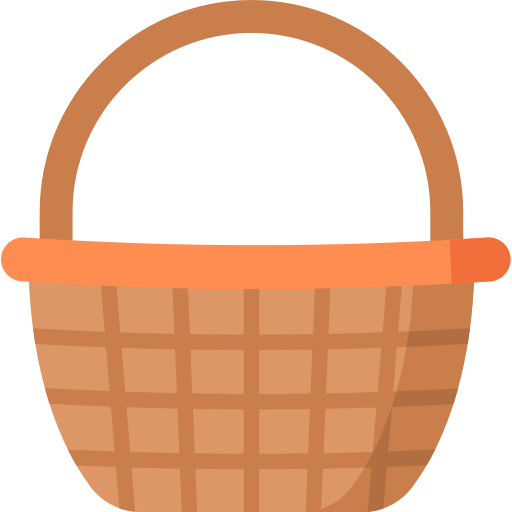 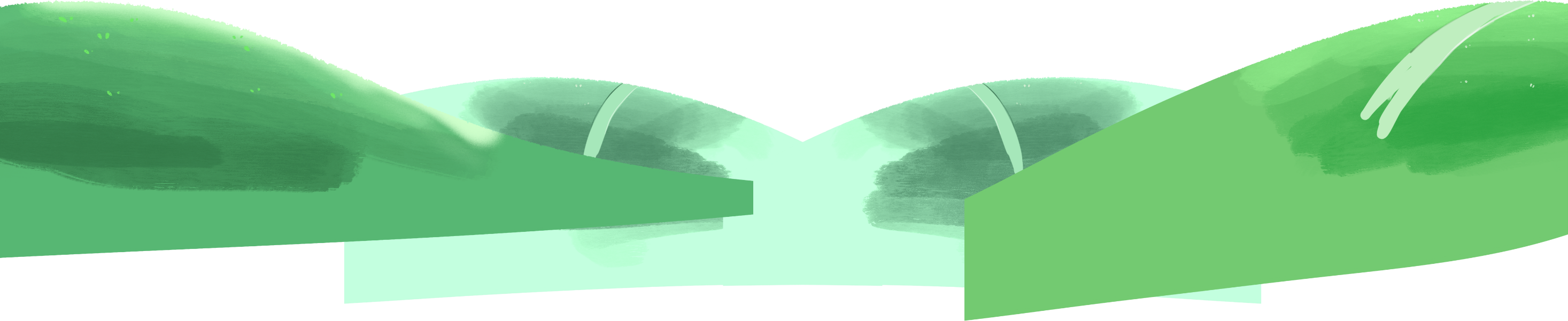 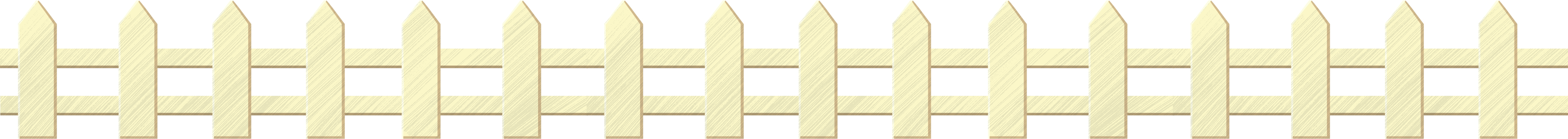 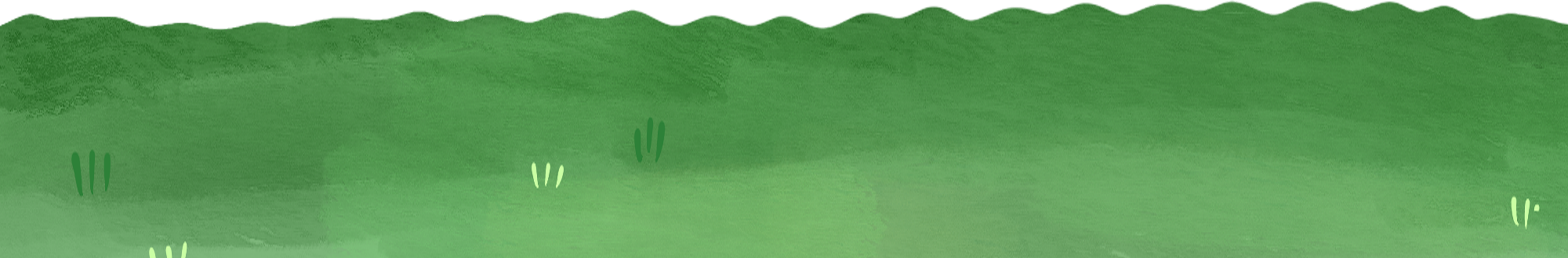 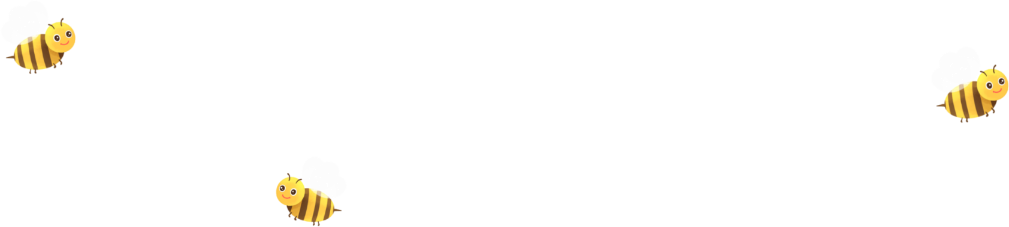 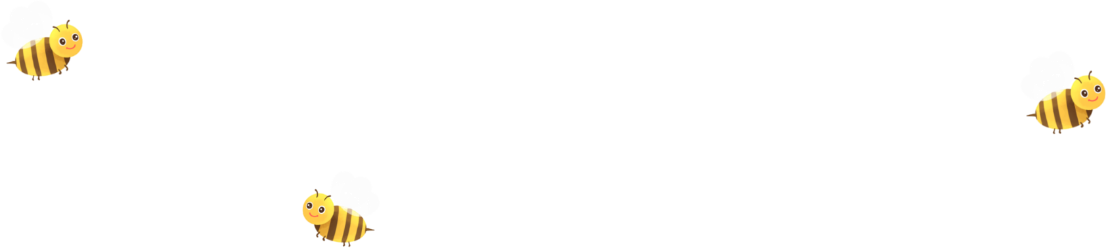 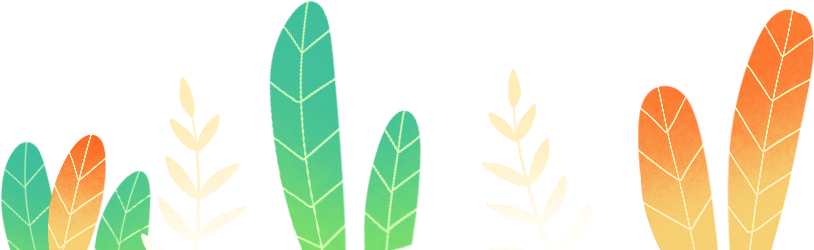 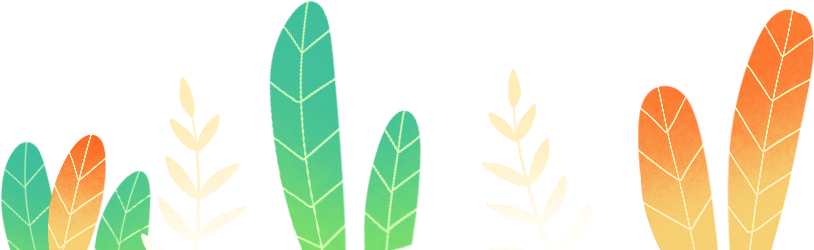 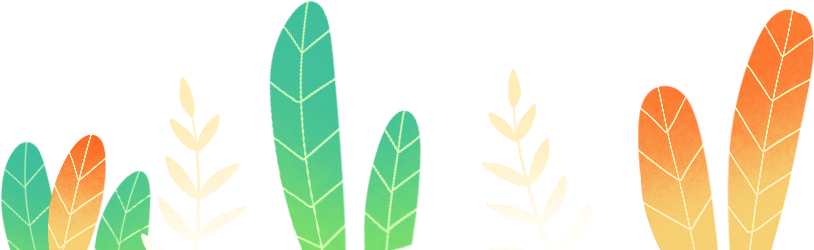 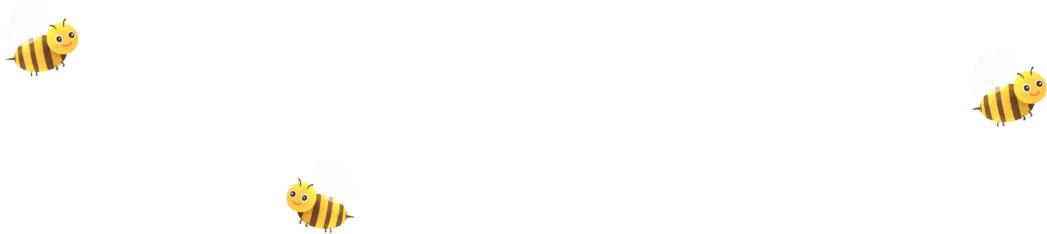 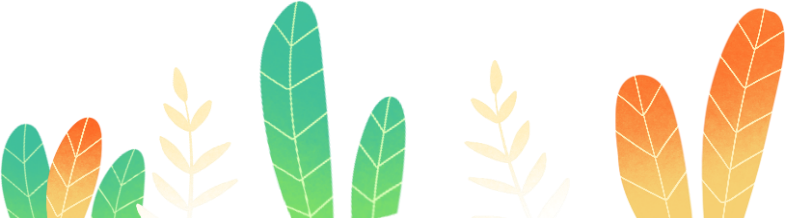 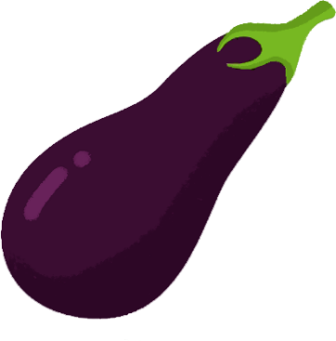 Kể tên một số loại hoa có thể làm nước hoa
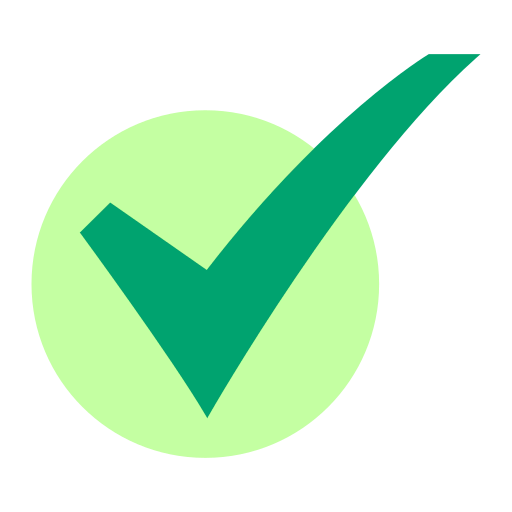 Hoa hồng, hoa oải hương, hoa cẩm chướng…
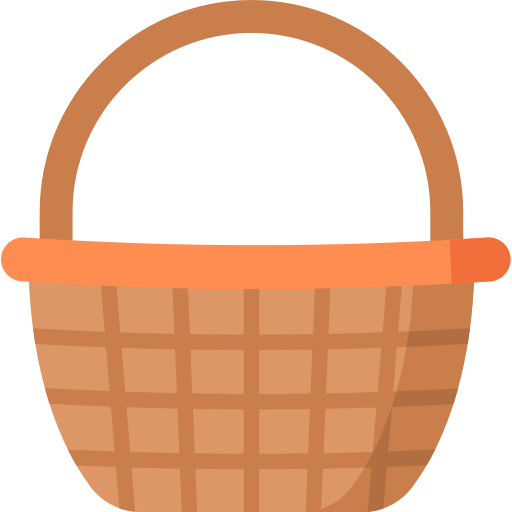 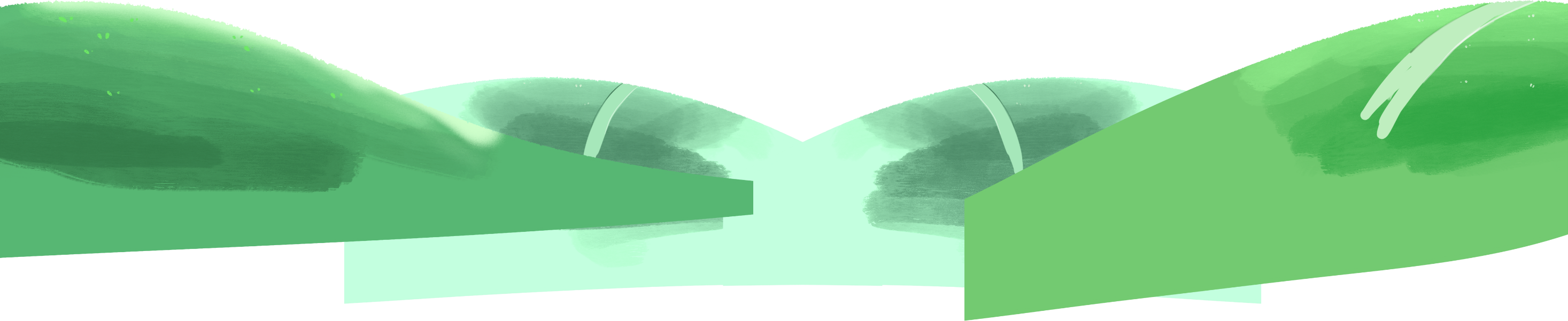 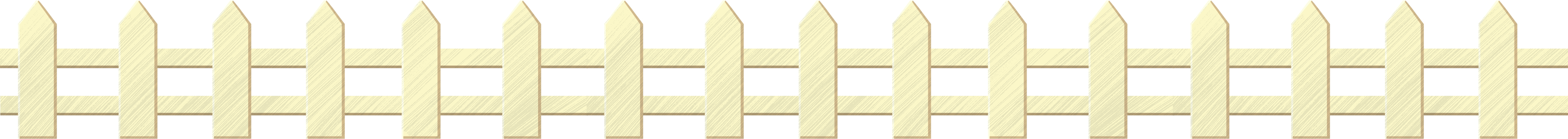 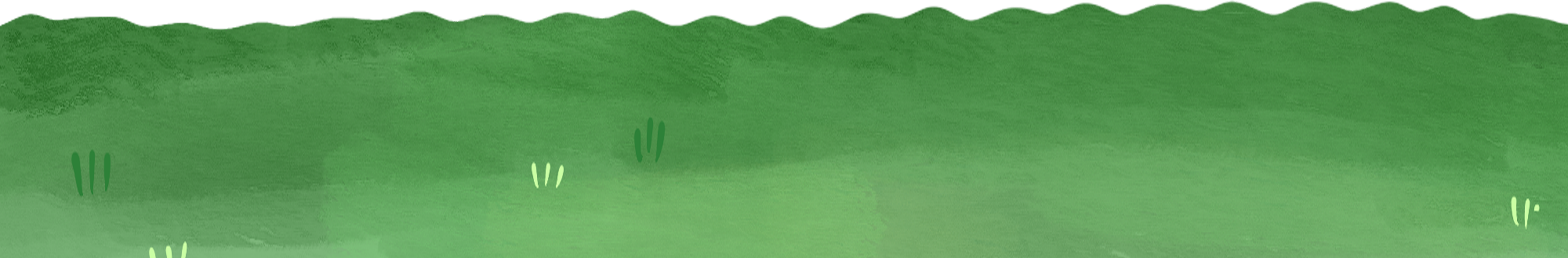 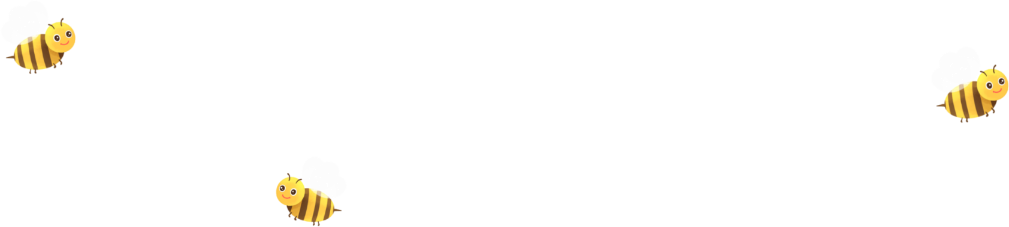 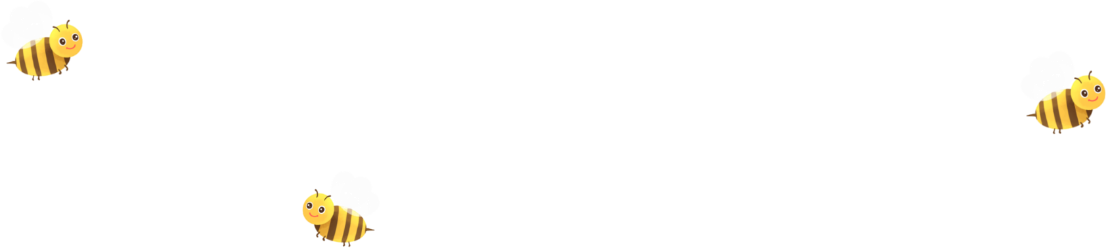 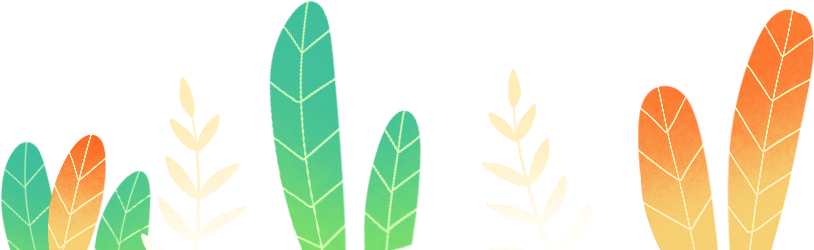 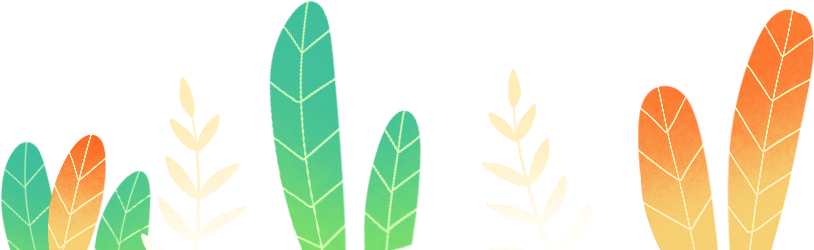 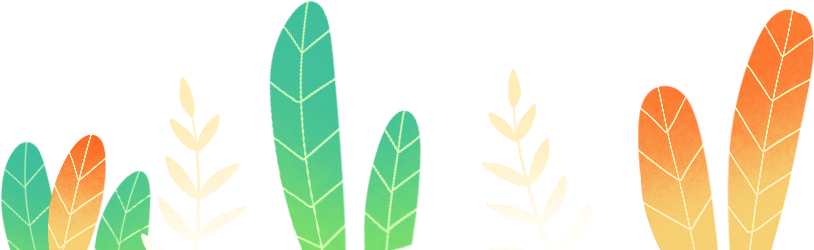 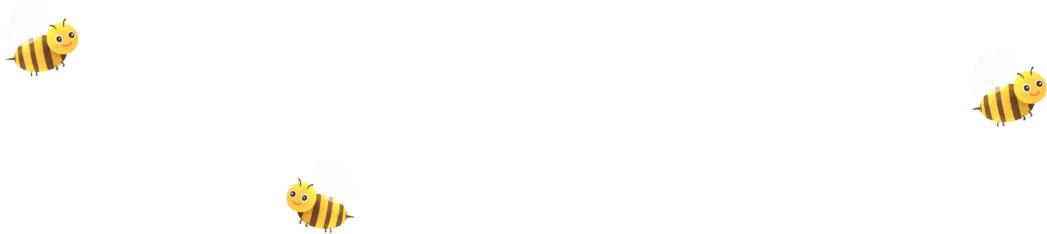 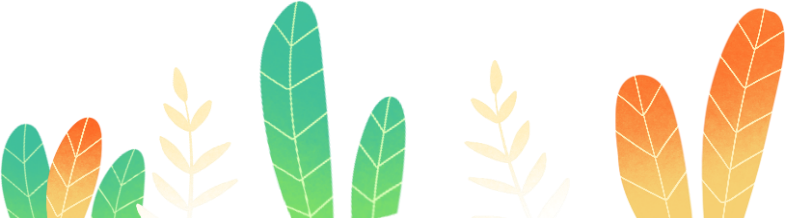 Hoạt động trồng và chăm sóc hoa, cây cảnh đem lại lợi ích gì?
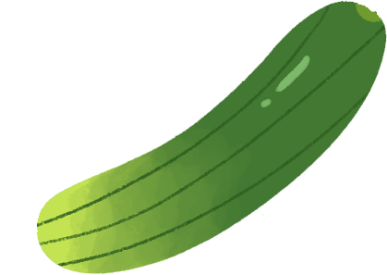 Giúp con người rèn luyện sức khoẻ, yêu thiên nhiên, mang lại niềm vui trong cuộc sống và lợi ích kinh tế.
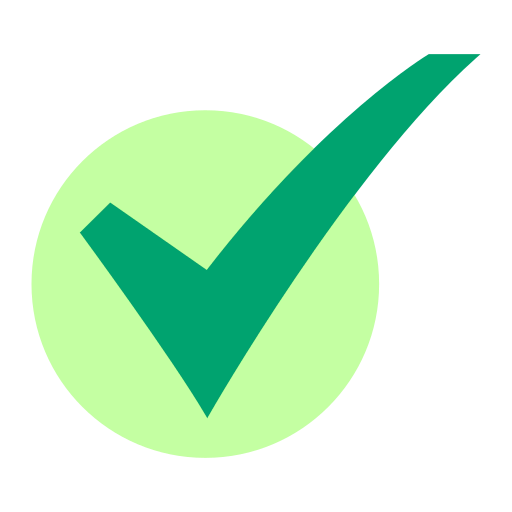 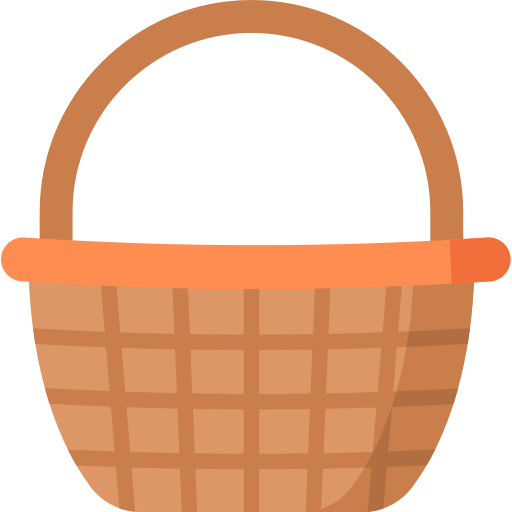 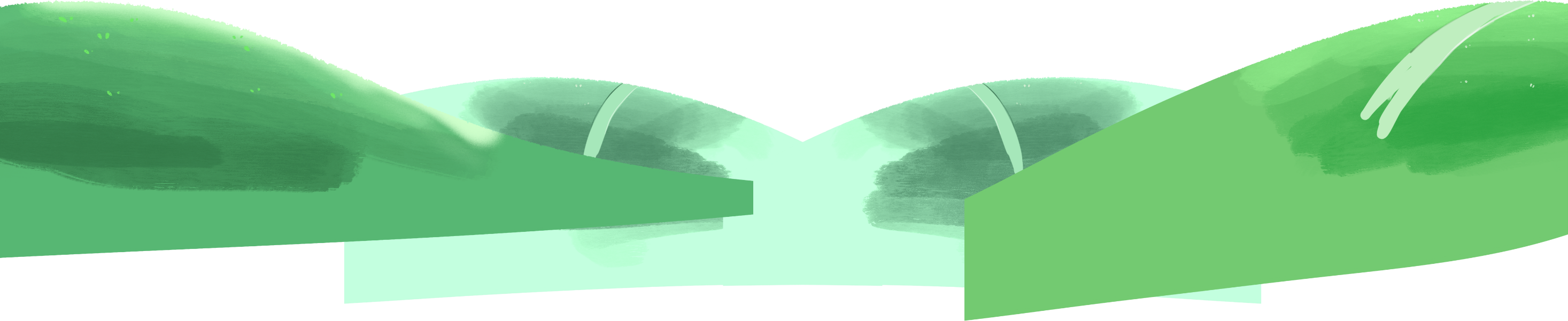 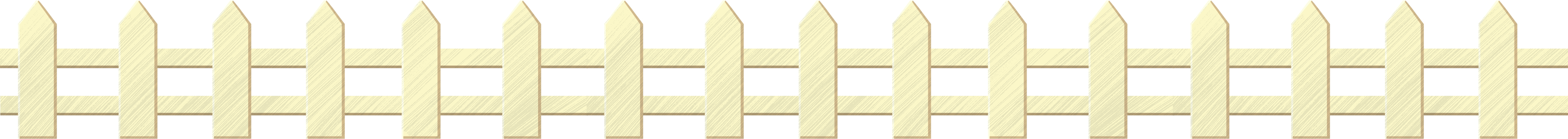 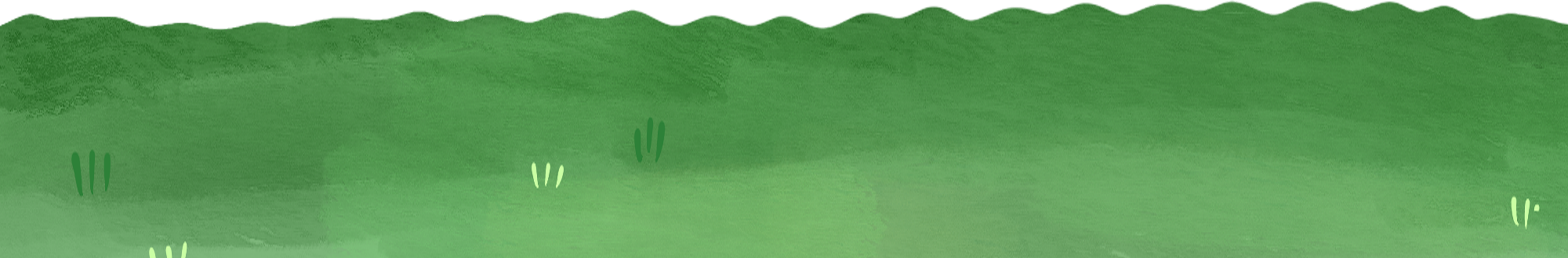 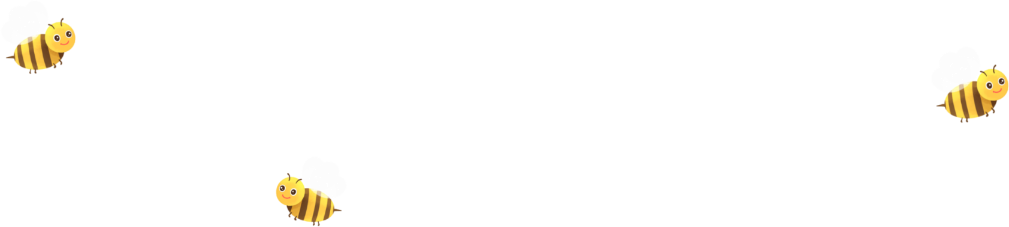 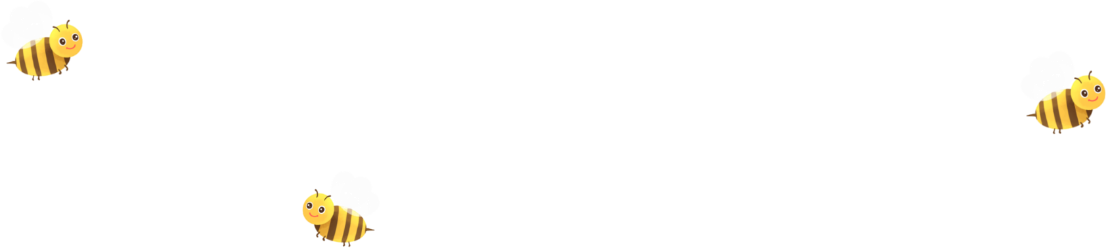 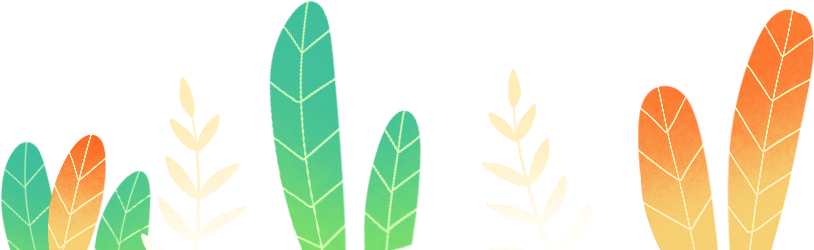 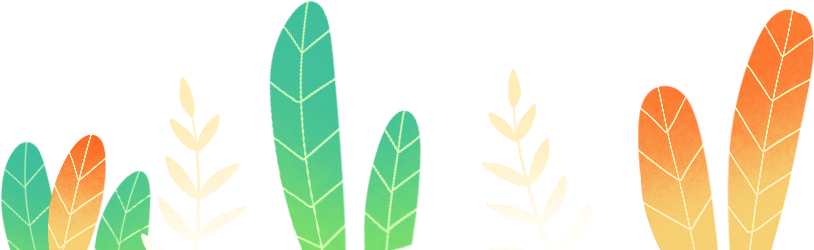 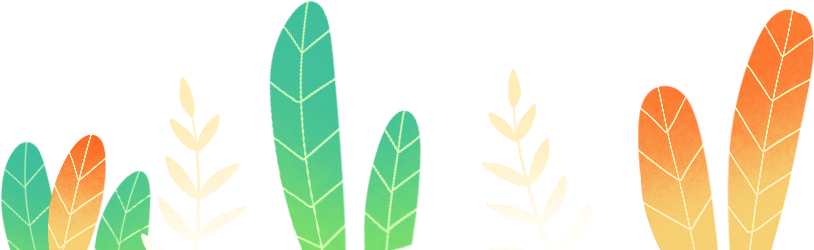 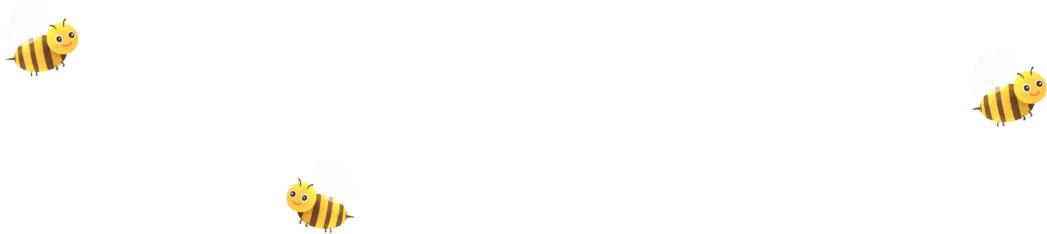 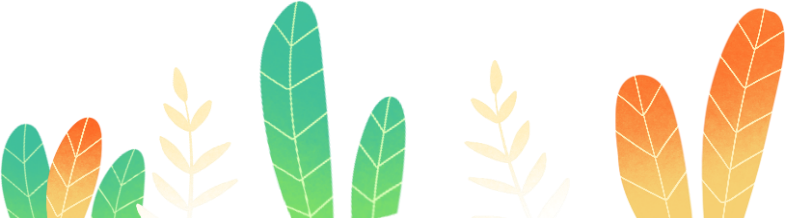 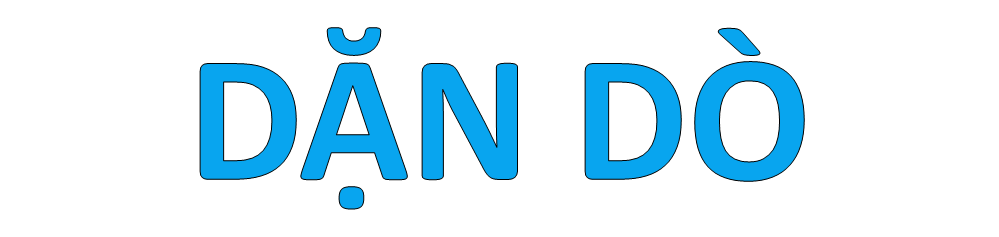 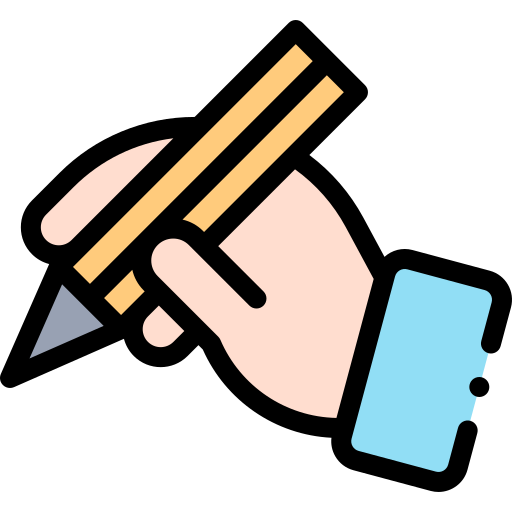 GV ĐIỀN VÀO ĐÂY
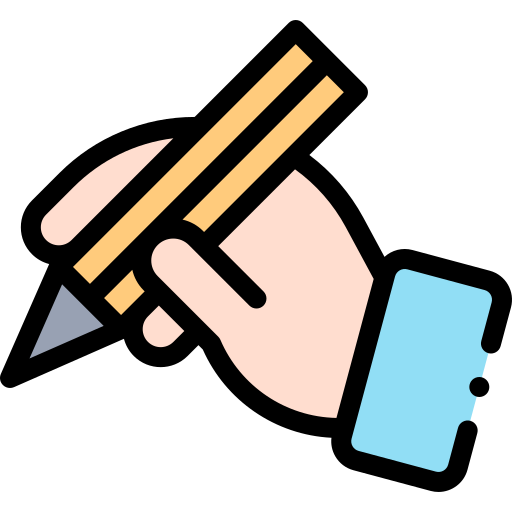 GV ĐIỀN VÀO ĐÂY
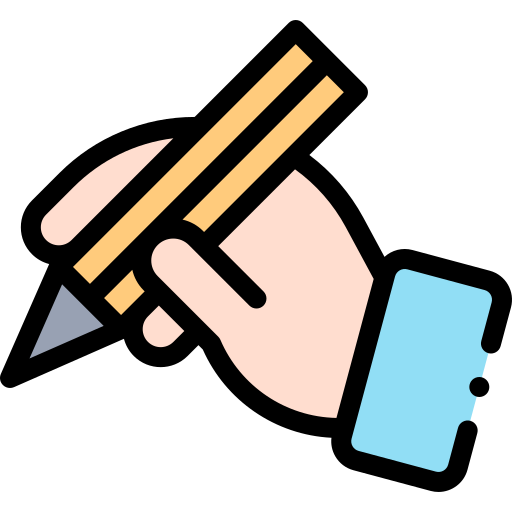 GV ĐIỀN VÀO ĐÂY
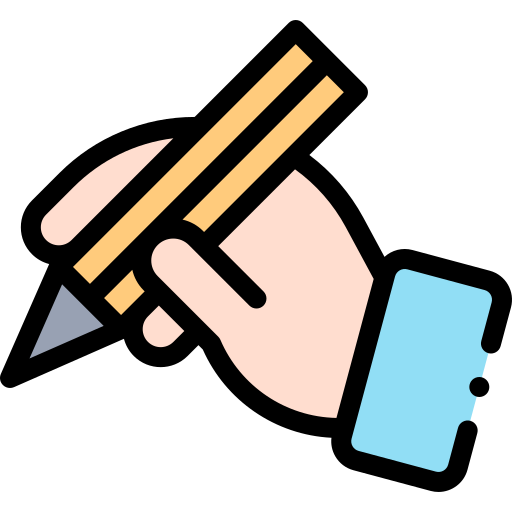 GV ĐIỀN VÀO ĐÂY
Tạm biệt! 
Hẹn gặp lại
Tạm biệt! Hẹn gặp lại
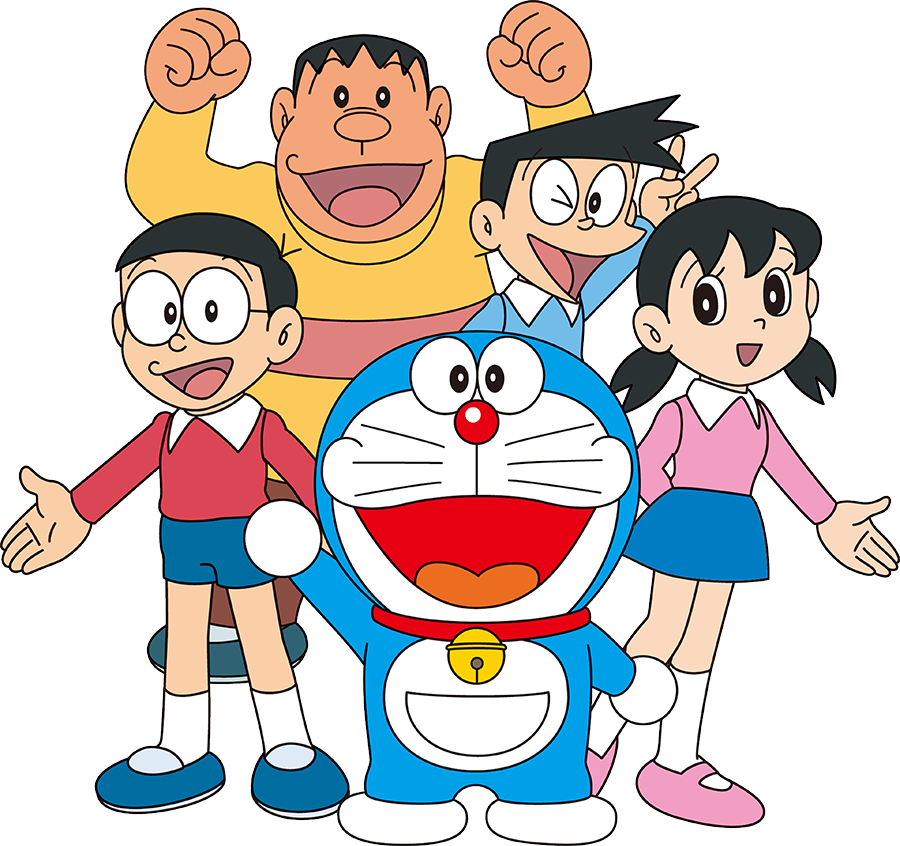